Rhode Island Commission for Human Rights
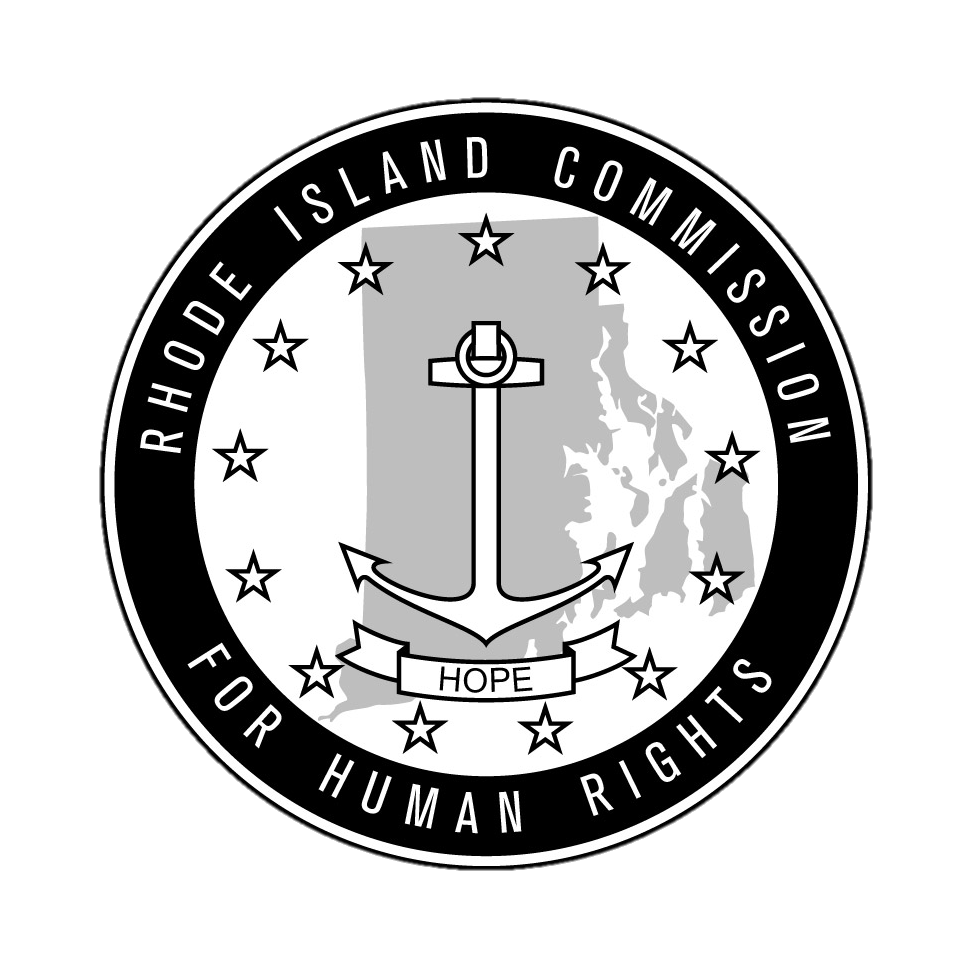 Special Legislative Commission
Overview of RICHR Housing Work
December 5, 2024
Lauren E. Hill, Chief Legal Counsel
Lauren.hill@richr.ri.gov; 401-222-4477
Overview
Laws Enforced/Investigated
What does the Commission Do?
[Speaker Notes: Commission’s ROLE
PROCESS
What you should know]
About the Commission
Enforces State and Federal anti-discrimination laws
Employment
Housing
Public Accommodations
Credit
Delivery of Goods and Services
Neutral, objective investigative agency
Services free of charge
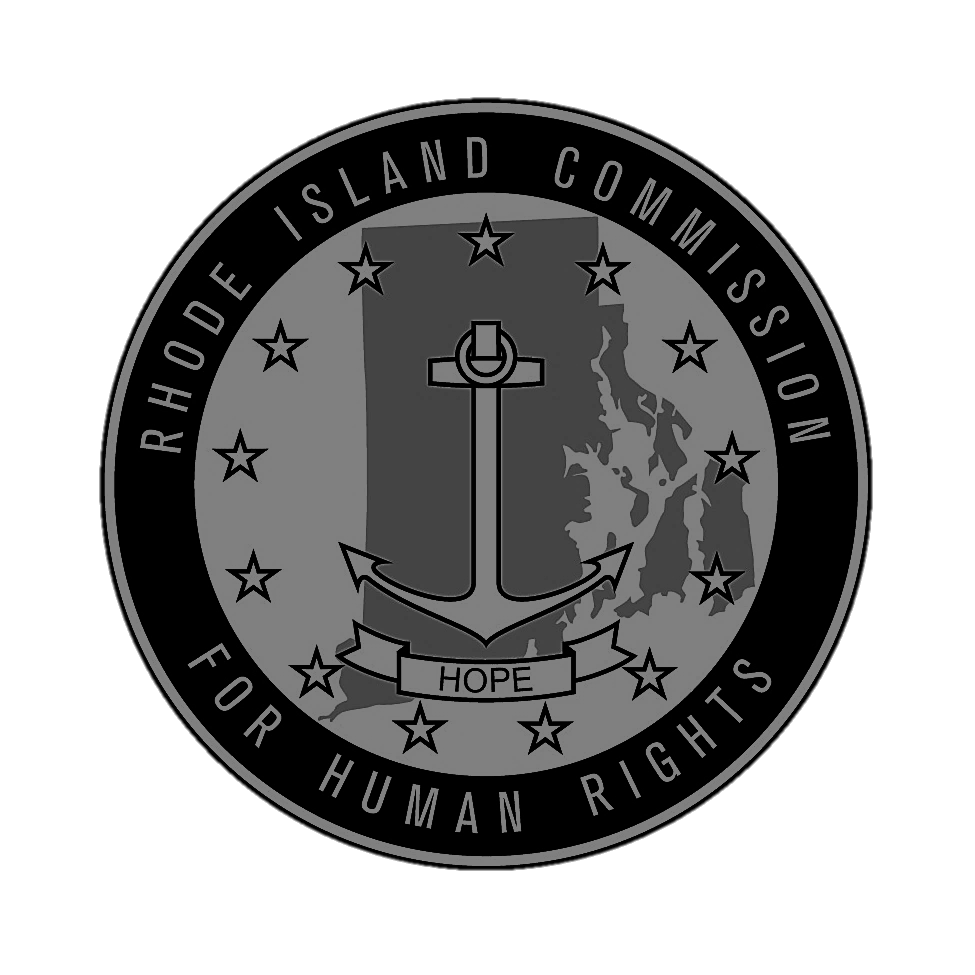 About the Commission
7 members to be appointed by the governor, with the advice and consent of the senate, 
Commissioner characteristics:
demonstrated sensitivity to the concerns of the classes protected under this chapter.
judicious temperament, analytical ability, and sufficient time to dedicate to commission work.
reflect the diversity of the state’s population. 
governor should attempt to appoint at least one with a background in law, business, and/or real estate.

R.I. Gen. Laws sec. 28-5-8
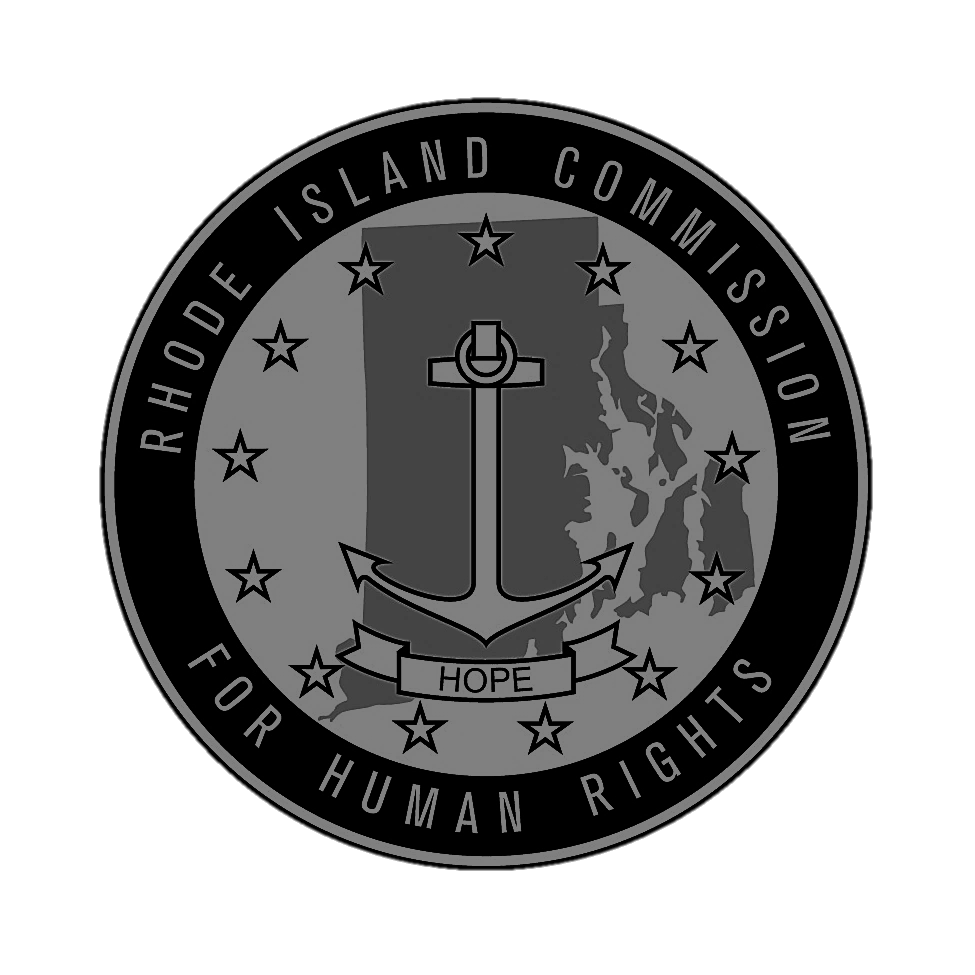 About the Commission
15 Commission staff:

Executive Director 
2 attorneys
EEOC Project Director
HUD Project Director
Chief Compliance Officer
3 administrative staff
6 investigators (4 senior compliance officers and 2 investigators)
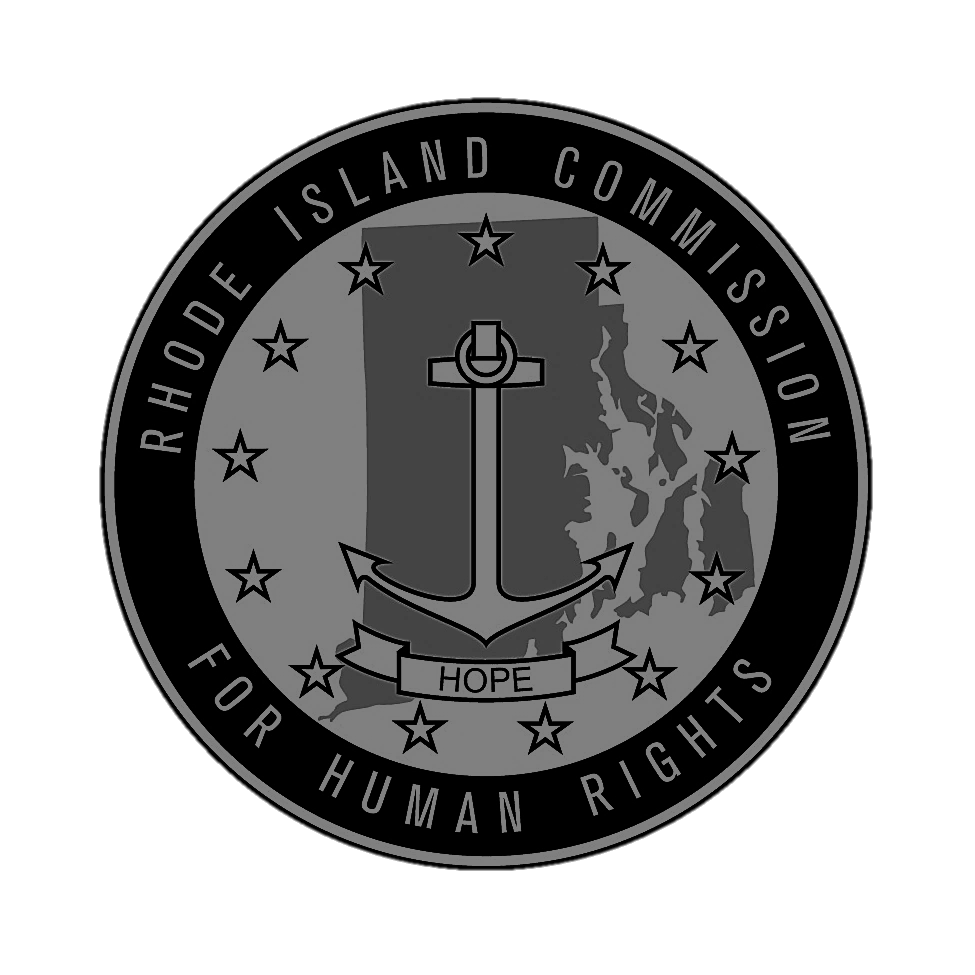 State Laws Enforced
Fair Employment Practices Act (“FEPA”) - R.I. Gen Laws § 28-5-1 et seq.

Fair Housing Practices Act (“FHPA”) - R.I. Gen Laws § 34-37-1 et seq. 

Civil Rights of People with Disabilities Act (“CRPDA”) - R.I. Gen Laws § 42-87-1 et seq. 

Equal Rights to Public Facilities Act (“ERA”) - R.I. Gen Laws § 40-9.1-1 et seq.

Hotels and Public Places Act - R.I. Gen Laws § 11-24-1 et seq. (Discrimination in Public Accommodations)

HIV/AIDS – R.I. Gen. Laws § 23-6.3-11, 12 (discrimination based on HIV/AIDS prohibited
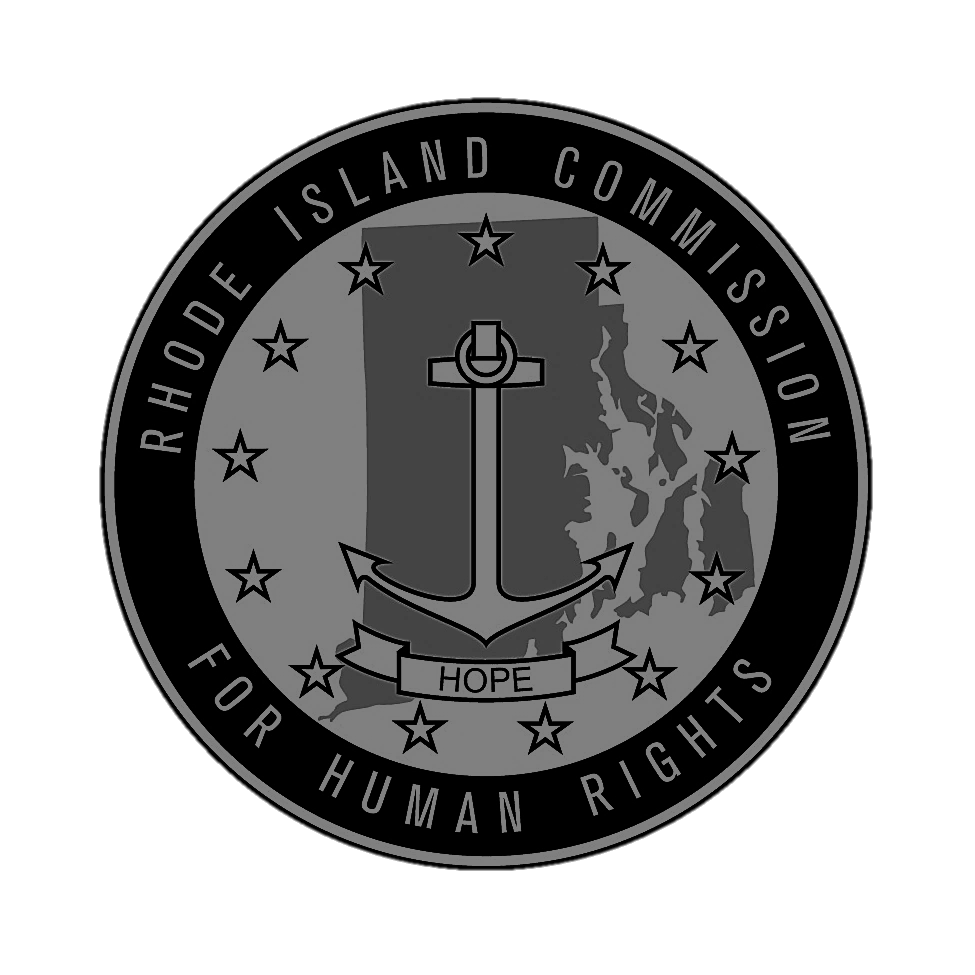 [Speaker Notes: Lauren

Civil Rights – no discrimination in business, denied participation in program/service for state or state-funded programs – 
this is statute under which we take police complaints

ERA guarantees access for service animals

HIV/AIDS prohibits discrimination in housing, education, employment, the granting of credit, public accommodation, or delivery of services on basis of positive test (or perceived positive) and prohibits HIV testing as condition of employment]
Federal Laws Investigated
Title VII of the Civil Rights Act of 1964 - employment.

Fair Housing Act, Title VIII of the Civil Rights Act of 1964

Age Discrimination in Employment Act 

Americans with Disabilities Act (“ADA”)
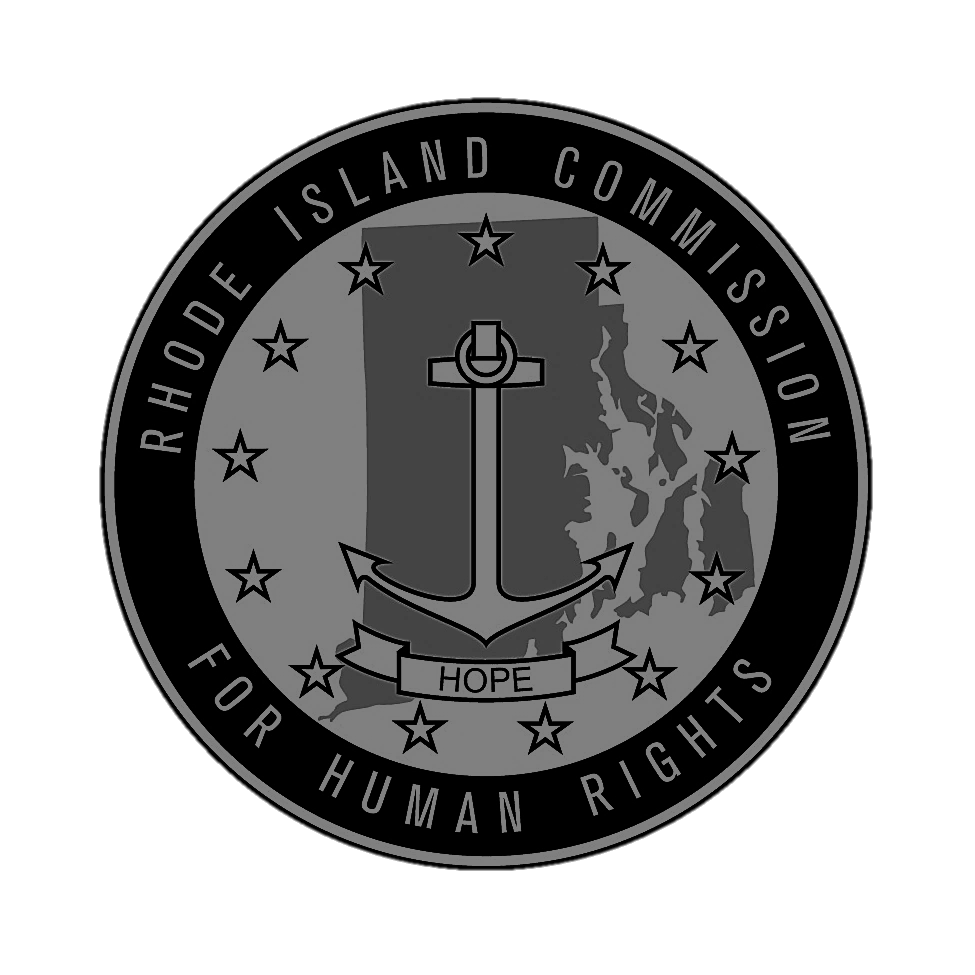 [Speaker Notes: Lauren

Commission has contracts with Equal Employment Opportunities Commission (EEOC) and U.S. Dept Housing and Urban Development (HUD)

Investigate federal anti-discrimination statutes

Age discrimination in employment – 40+, in housing, can have 55+ communities

FEPA – Title VII
FHPA – Title VIII
Civil Rts Ppl Disabilities - ADA]
Complaint Distribution
14% of overall of charges taken in at RICHR are for Housing Discrimination – FY 2024
ALL CASES
48% - Disability
34% - Retaliation
24% - Sex
21% - Race
18% - Color
HOUSING
76% - Disability
13% - Source of Income
13% - Race
10% - Sex
10% - Color
07% - Retaliation
These percentages add up to more than 100% because some charges allege multiple bases. If a charge alleges discrimination on the bases of age, race and disability, it is included in all three categories.
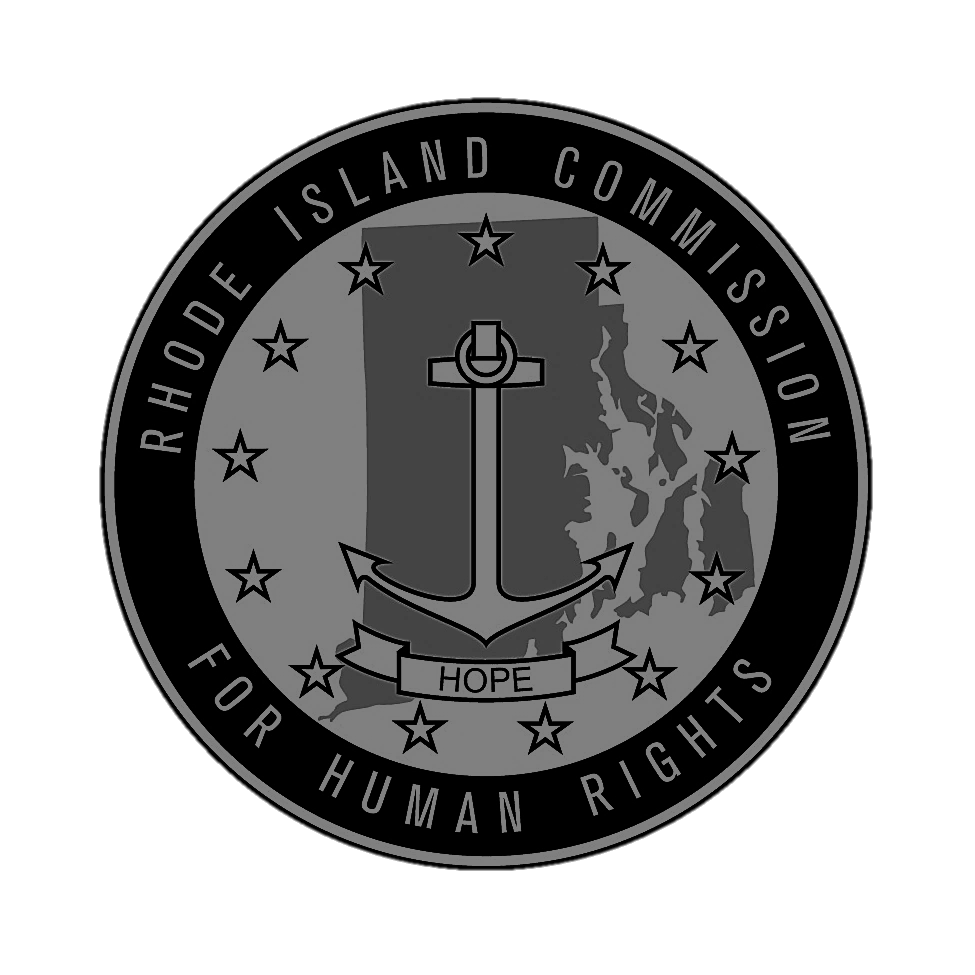 www.richr.ri.gov
[Speaker Notes: Lauren Stats from FY 2024

These stats are for ALL cases, not just housing
383 total intake (30% increase of FY22) – 79% employment; 14% housing
Intake in first quarter for housing cases DOUBLE previous year
Avg. closure time – 332 days
PC – 8%
NPC – 30%
Settled before determination – 20% 

Disability is also the most common housing complaint and the majority have to do with assistance animals
Not a complete list of protected categories – just the top five]
Investigation Process
Protected Categories
How does the Commission address discrimination charges?
[Speaker Notes: Lauren]
Charge Process Summary
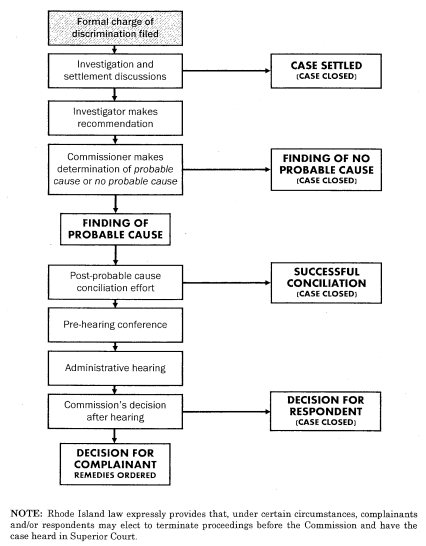 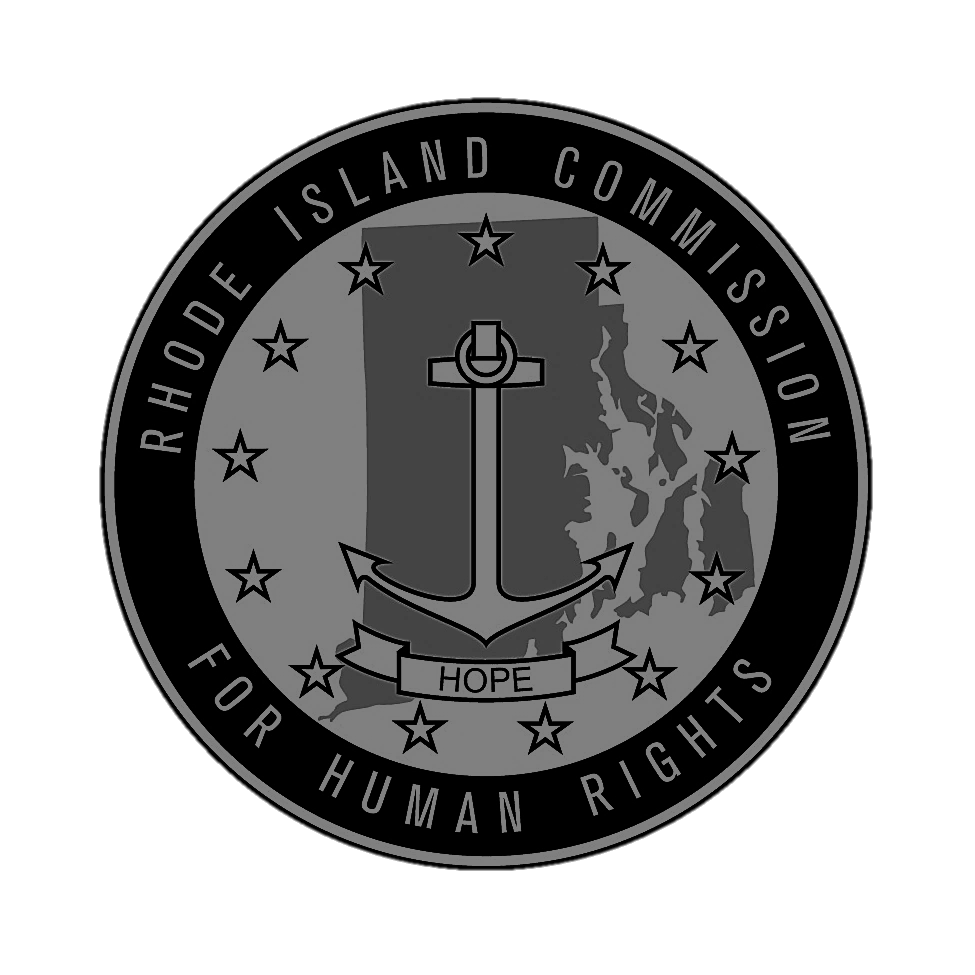 www.richr.ri.gov
[Speaker Notes: John]
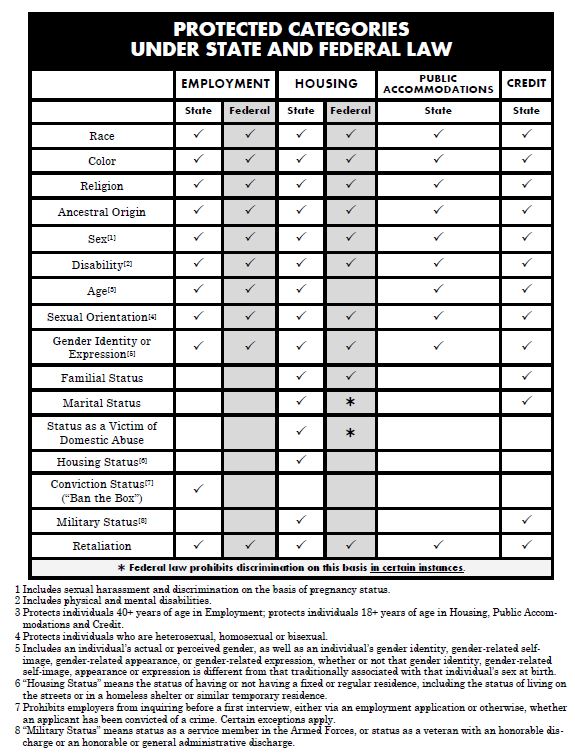 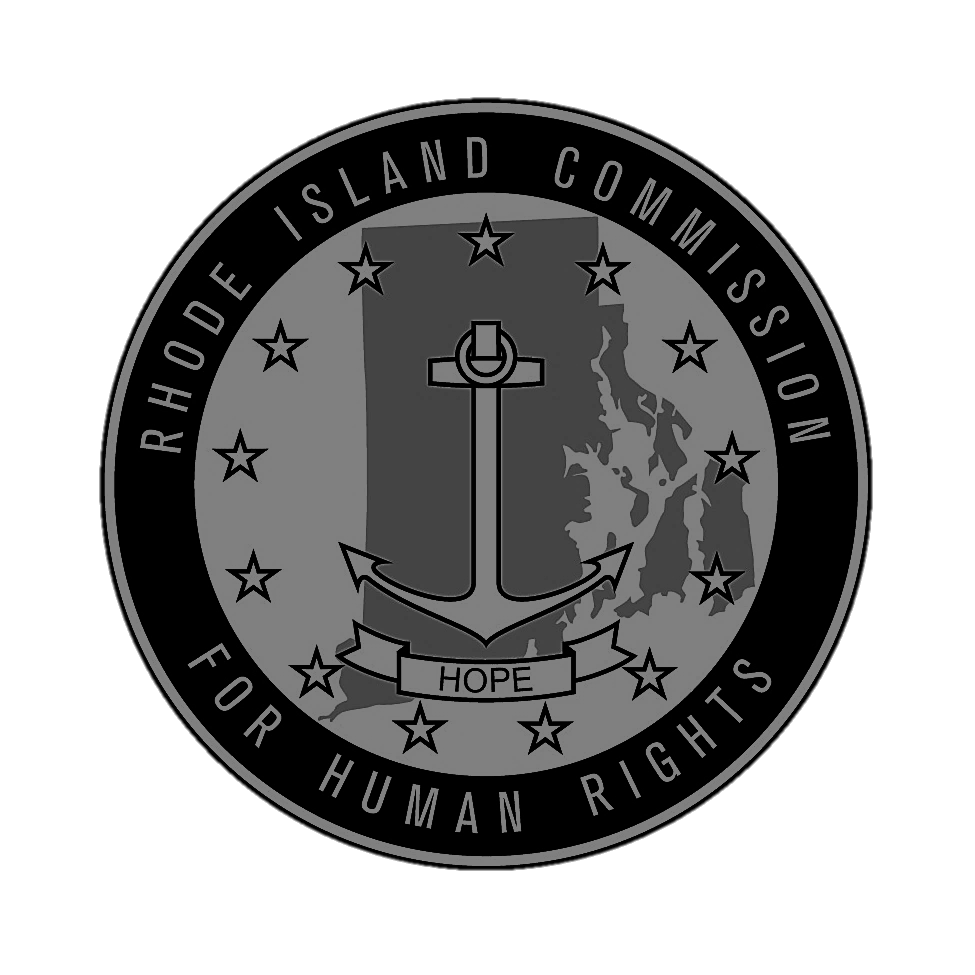 [Speaker Notes: Lauren

This is a chart we’ll give you comparing protected categories across the domains in state and federal law]
Protected Categories
Race
Color
National/Ancestral Origin
Physical Disability
Mental Disability
Age 
Sex
Pregnancy
Sexual Harassment
Religion
Sexual Orientation
Gender Identity or Expression
Familial Status*
Marital Status*
Military Status*
Victim of Domestic Abuse
Housing Status (Homelessness)
Lawful Source of Income
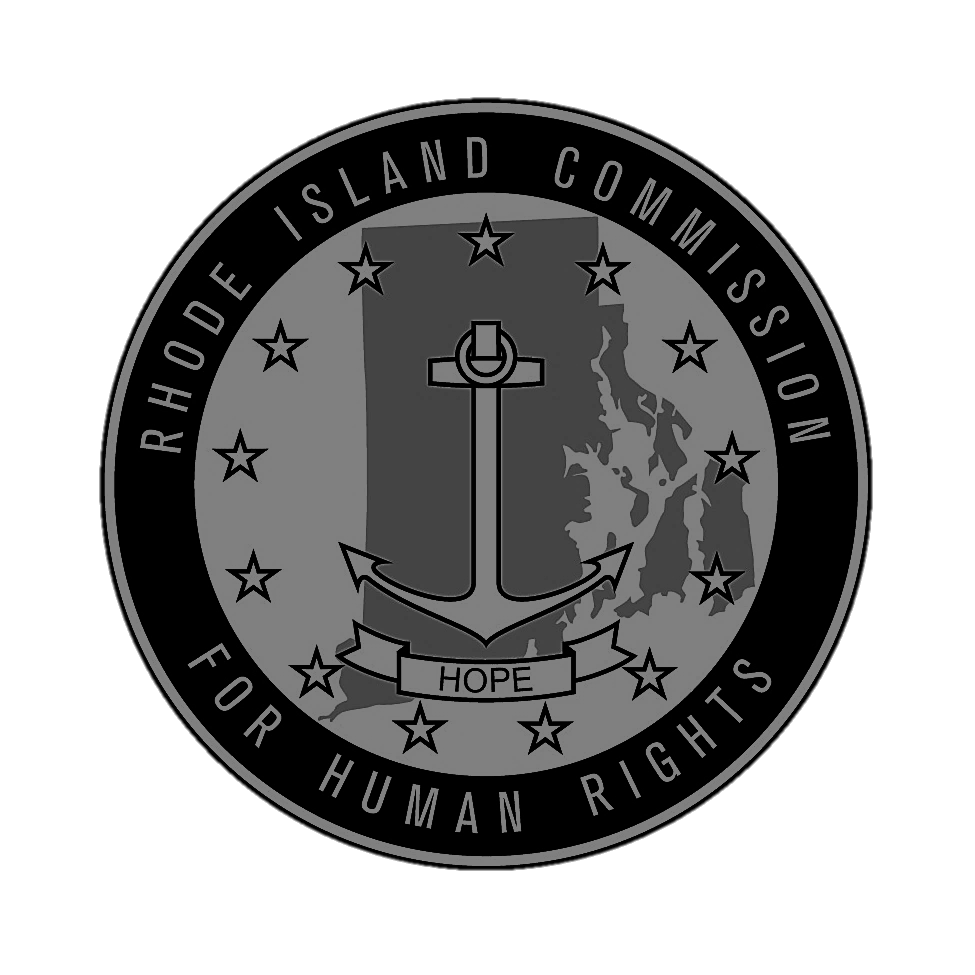 - Orange categories are only protected under fair housing law, not employment
- Starred categories* are also protected under fair credit law
[Speaker Notes: This is the “who” is protected

Military status, housing status, lawful source of income and victim of domestic abuse are state only categories]
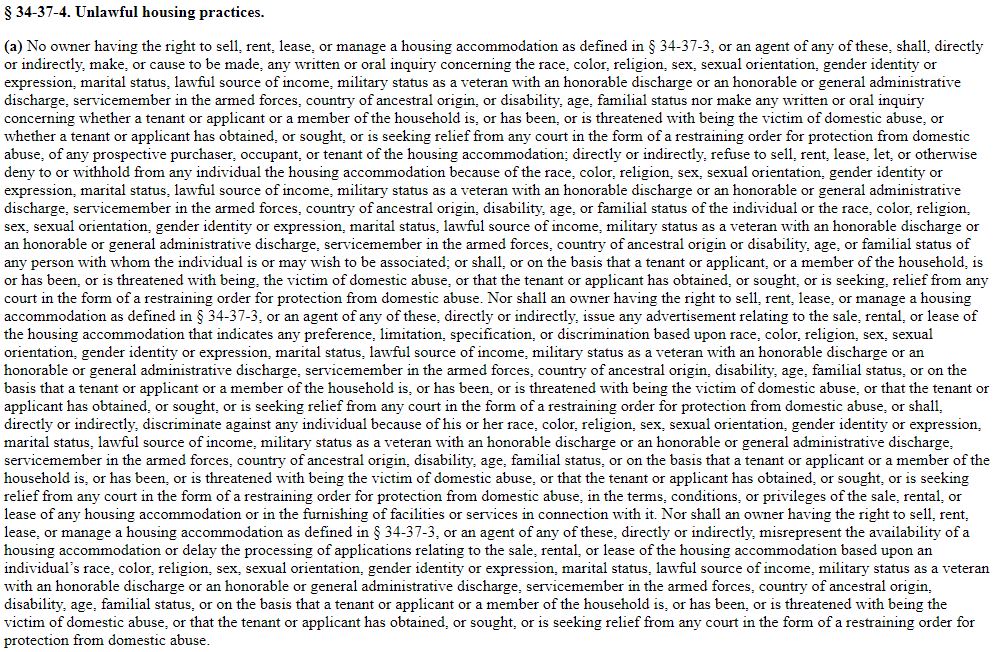 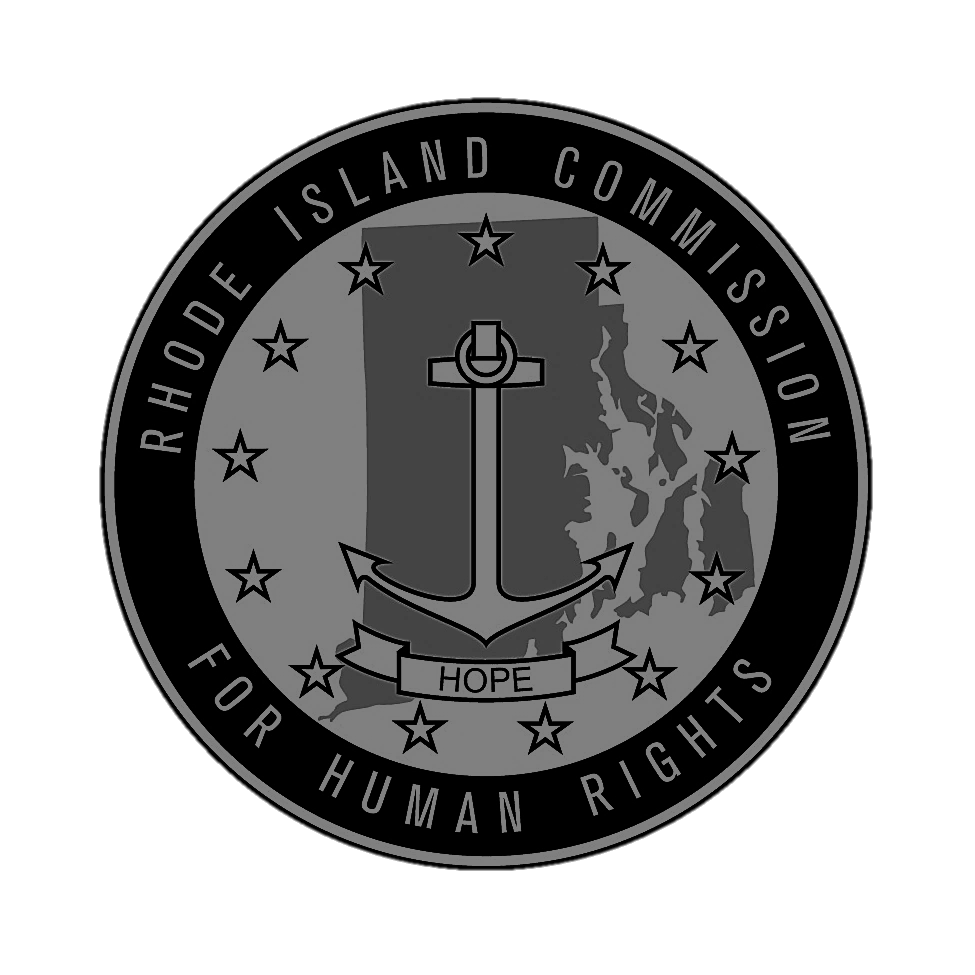 [Speaker Notes: This is the first subsection of the FHPA – it is impossible to parse]
Prohibited Acts
R.I. Gen. Laws sec. 34-37-4, 34-37-5.1
Inquiring about protected category;
Refusing to sell, rent based on protected category;
Issuing discriminatory advertisements;
Discriminate against any individual because of protected category;
Applying different terms, conditions, or privileges of the sale/rental, or different facilities or services; 
Misrepresenting the availability of a housing accommodation; 
Delaying applications processing;
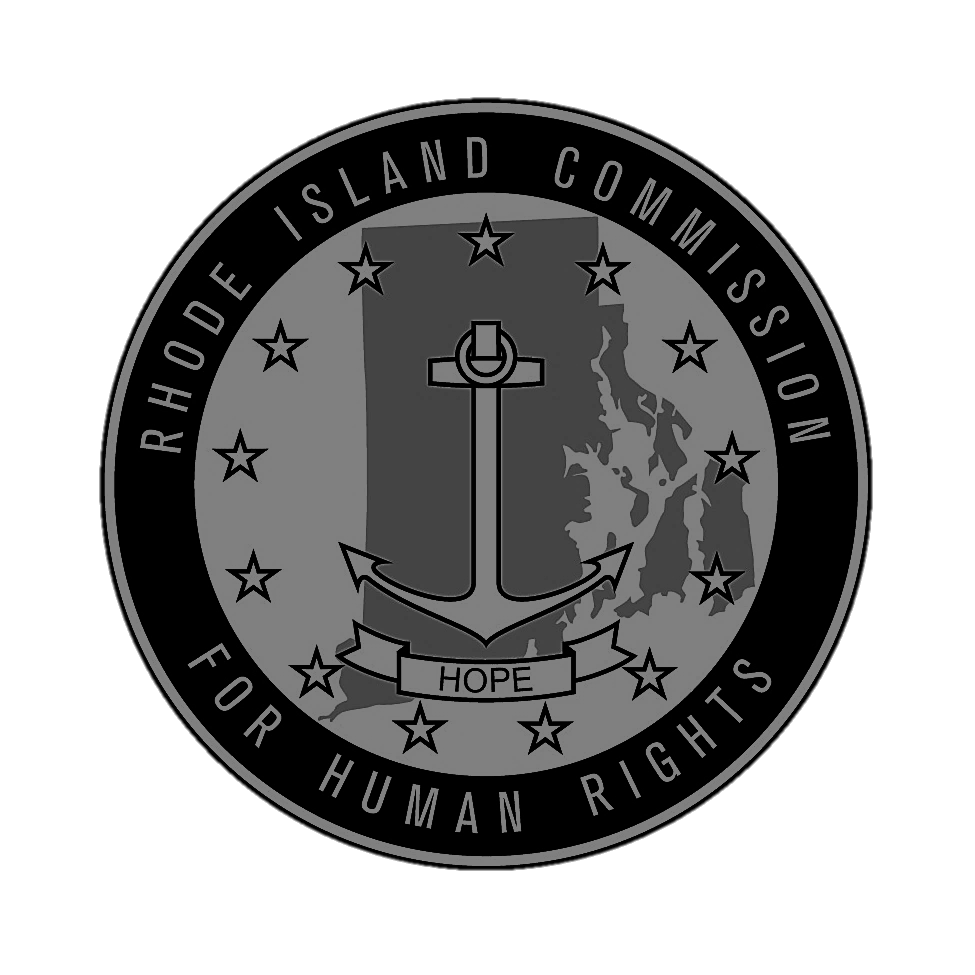 [Speaker Notes: This is the “what”]
Prohibited Acts
Refusing to make reasonable modifications for disability;
Refusing to make reasonable accommodations for disability;
Aiding or abetting an unlawful housing practice;
Discriminating against someone for reporting unlawful housing practice or opposing unlawful housing practice;
Interfering, coercing, intimidating, threatening someone for exercising protected right or assisted someone else in exercising a protected right.
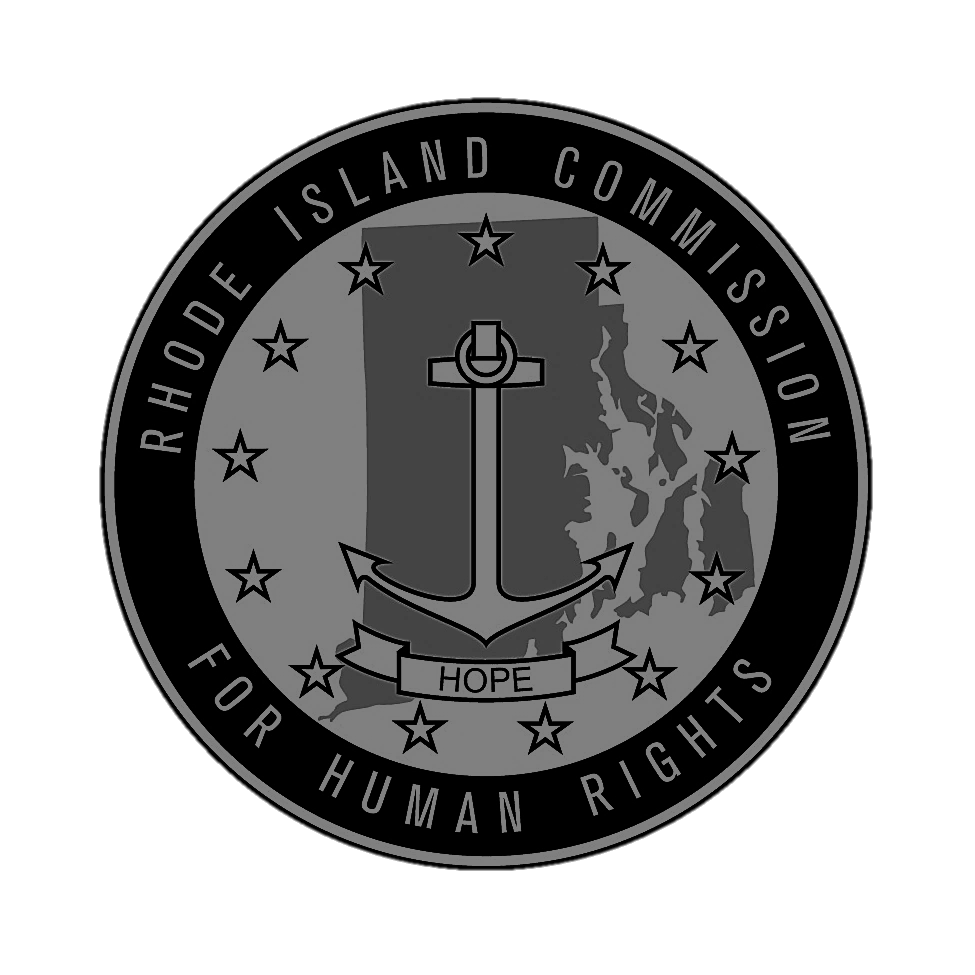 [Speaker Notes: Modifications is changes to physical environment; accommodations are usually adaptations to policies

Anti-retaliation provision]
Mrs. Murphy Exemption*
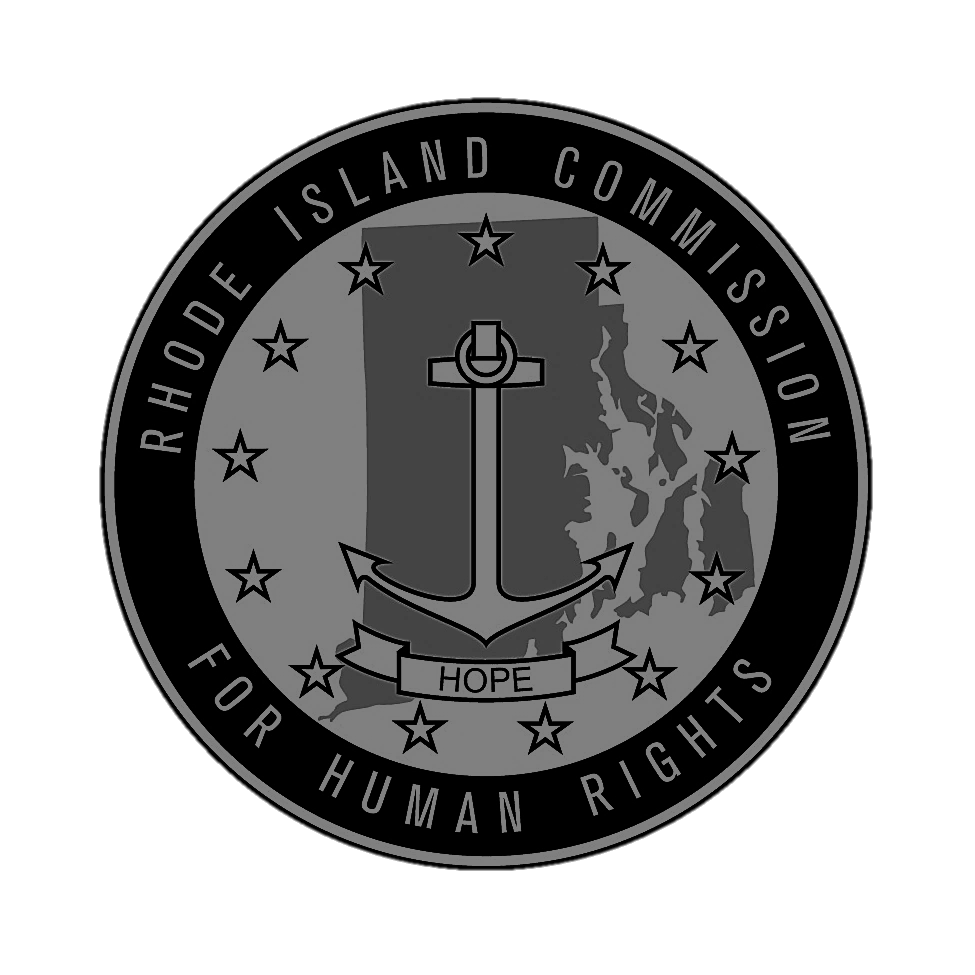 Lawful Source of Income
An owner may not refuse to rent, offer different terms and conditions of rental, misrepresent the availability of housing based on a prospective resident’s lawful source of income. 

An owner may not advertise housing with a preference, limitation or specification based on lawful source of income. 

R.I. Gen. Laws § 34-37-4(a).
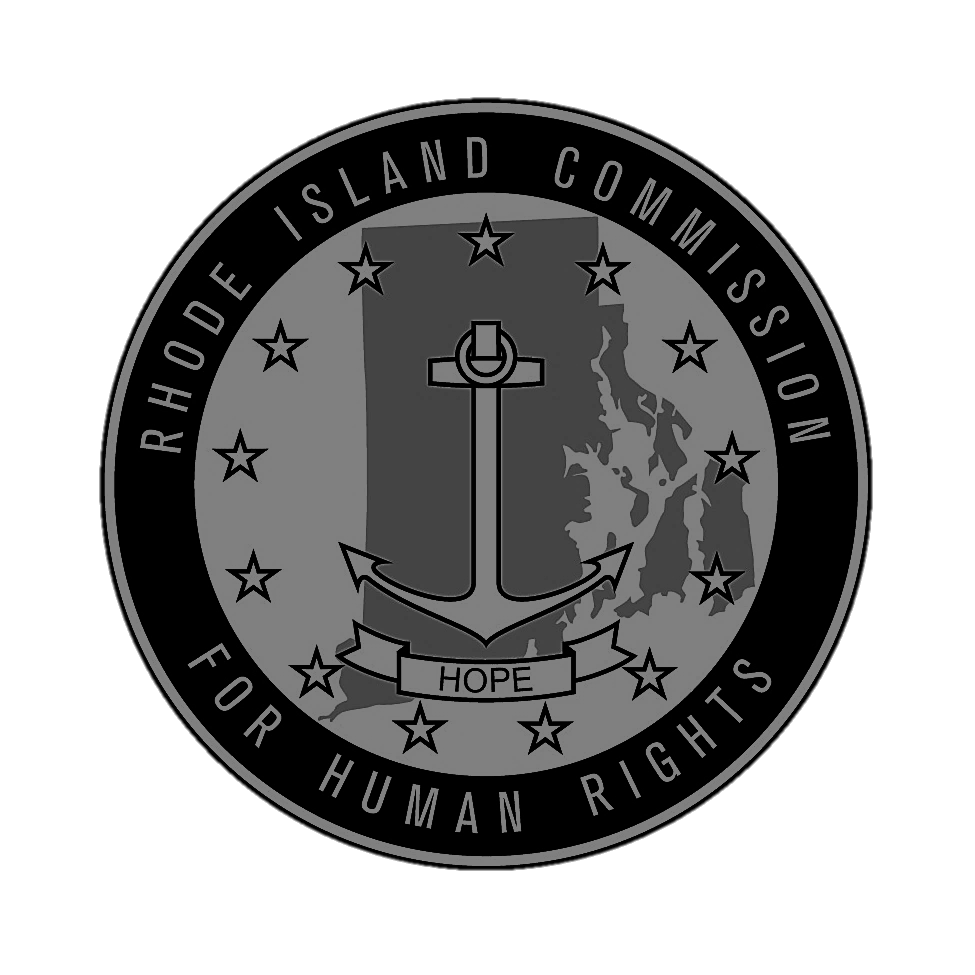 [Speaker Notes: This is state-only category. Because statistically section 8 vouchers go to people who belong to minority groups, such as disability, people of color, we have co-filed with HUD if the complainant belongs to one of those minority groups because of disparate impact]
Source of Income
The term “lawful source of income” means and includes any income, benefit, or subsidy derived from child support; alimony; Social Security; Supplemental Security Income; any other federal, state, or local public assistance program, including, but not limited to, medical or veterans assistance; any federal, state, or local rental assistance or housing subsidy program, including Section 8 Housing Choice Vouchers as authorized by 42 U.S.C. § 1437; and any requirement associated with such public assistance, rental assistance, or housing subsidy program. 

R.I. Gen. Laws § 34-37-3(18).
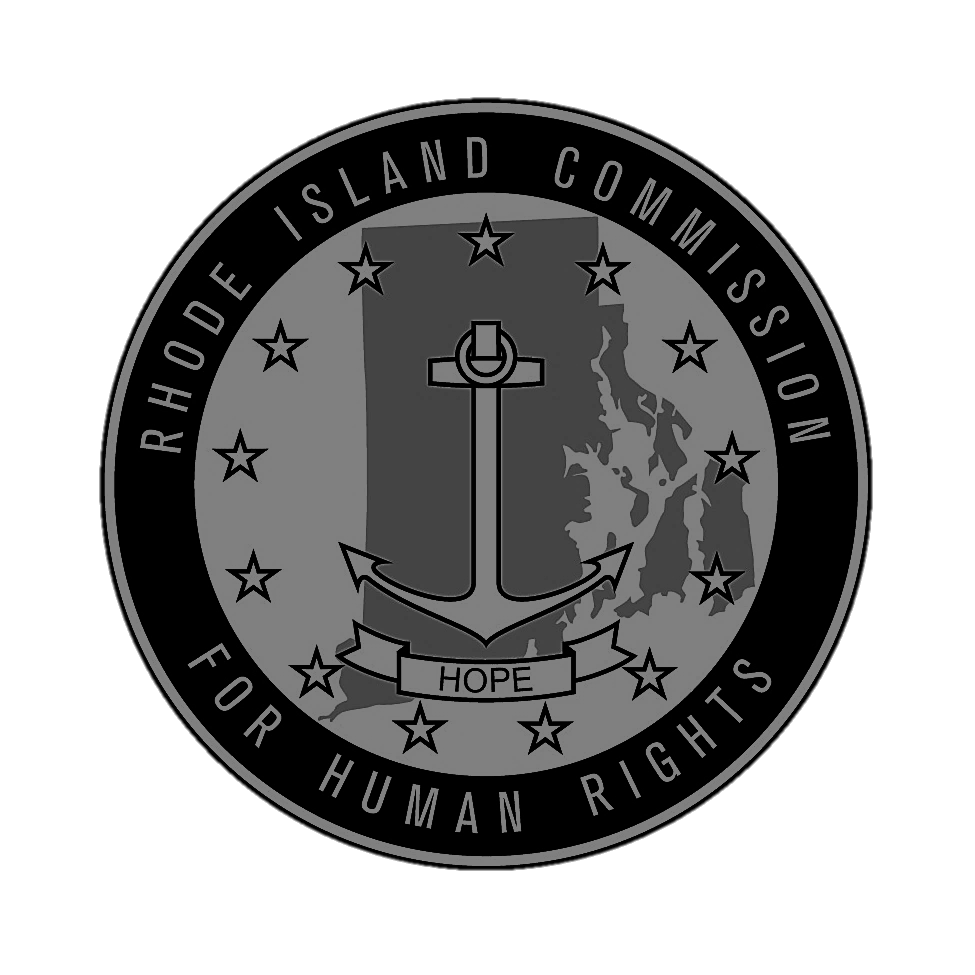 [Speaker Notes: What is lawful source of income?]
Lawful Source of Income
Types of income covered:

Section 8

Social Security

Disability

Alimony

Child Support

Veterans Administration Loans

Rent relief

Others?
One exemption:

3 units or fewer and owner occupied
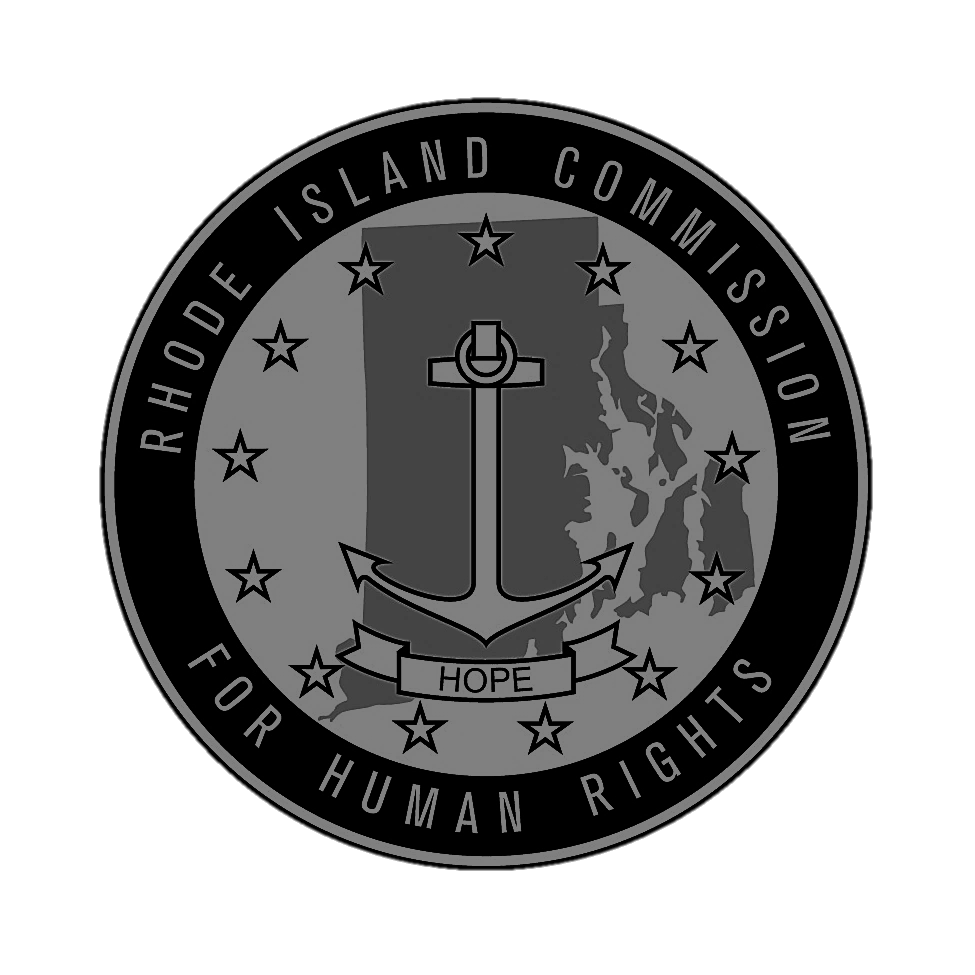 Lawful Source of Income
Some prohibited acts:
Set different terms, conditions or privileges of rental for a voucher holder; 
Refuse to comply with a requirement of the rental assistance program by, for example, refusing to provide the necessary paperwork or by insisting on a cash payment. 
Tell a voucher holder that housing is not available for rent in order to avoid renting a property to them; 
Place an advertisement for housing that says people with vouchers cannot apply or otherwise discourages them from applying; or 
Use qualification criteria or procedures that would exclude voucher holders, (e.g. evidence of employment-based income)
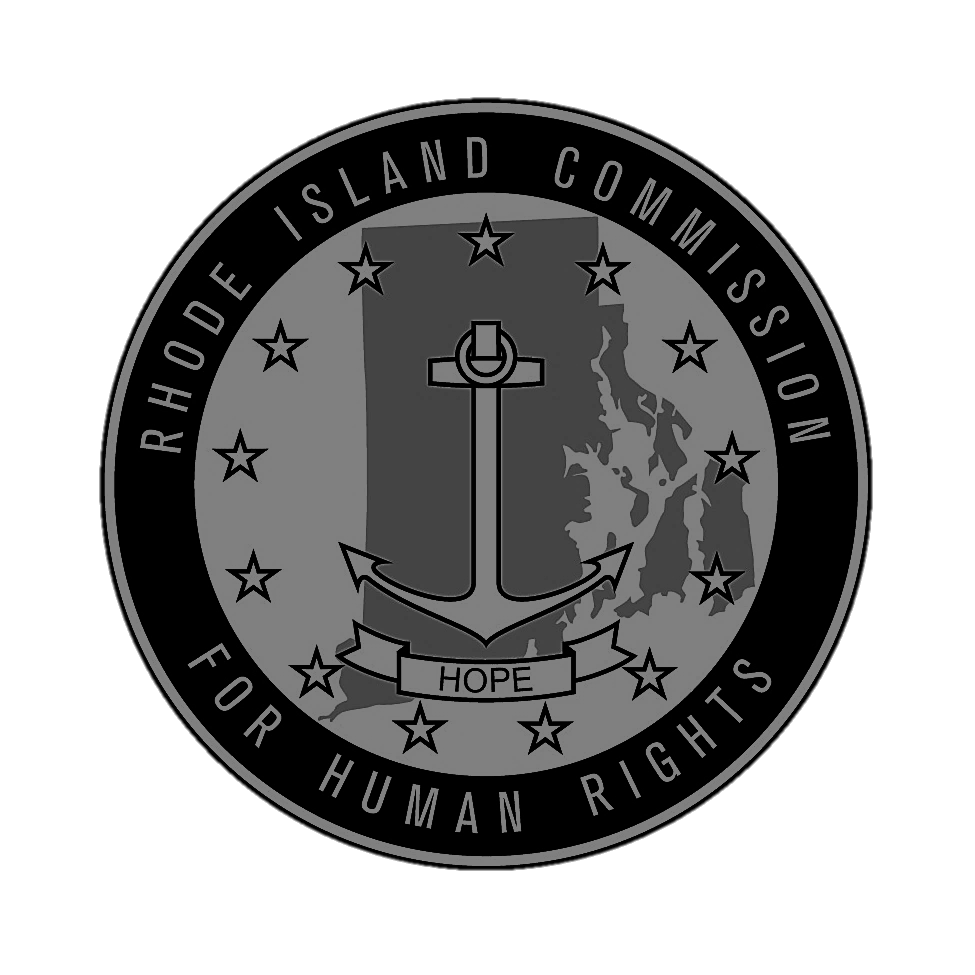 [Speaker Notes: Some objections/defenses: 
Must offer one-year lease to begin with: CHRO v. Sullivan, 739 A.3d 238 (Ct. 1999)
“whether the broad prohibition against discrimination based on source of income requires landlords to adhere to the requirements of the section 8 program for prospective section 8 tenants, or whether a landlord's insistence on using its own lease constitutes a defense to the antidiscrimination mandate.”
“to allow an exception to its antidiscrimination provisions for those landlords who refuse to use the required section 8 lease, would eviscerate the basic protection envisioned by the statute. It would lead to the unreasonable result that while the legislature mandated that landlords may not reject tenants because their income included section 8 assistance, the legislature at the same time also intended that landlords might avoid the statutory mandate by refusing to accede to a condition essential to its fulfillment.”

Screening company disproportionately screened out section 8 holders: Louis v. Saferent Solutions, 685 F.Supp.3d 19 (D.Mass. 2023). Section 8 holders tended to have lower credit scores, so screening disproportionately eliminated HCV holders (MTD case)

Realtor/Broker said owner didn’t want to wait for section 8 process to rent unit: 272 A.3d 150 (Ct. 2022) repeatedly said to applicant you didn’t inform me about section 8 before, owner doesn’t want to wait, indicating section 8 was barrier for renting 

Recently, landlord refused to sign paperwork that would have allowed use of subsidy for rental deposit
Assessing a property fee on top of rent (voucher can’t be used for anything besides rent)]
Lawful Source of Income
Some possible discriminatory advertisements:
Proof of employment income required; 
Not Section 8 certified;
Good credit, references, employment and income history needed;
Must have strong credit and verifiable employment to be considered.
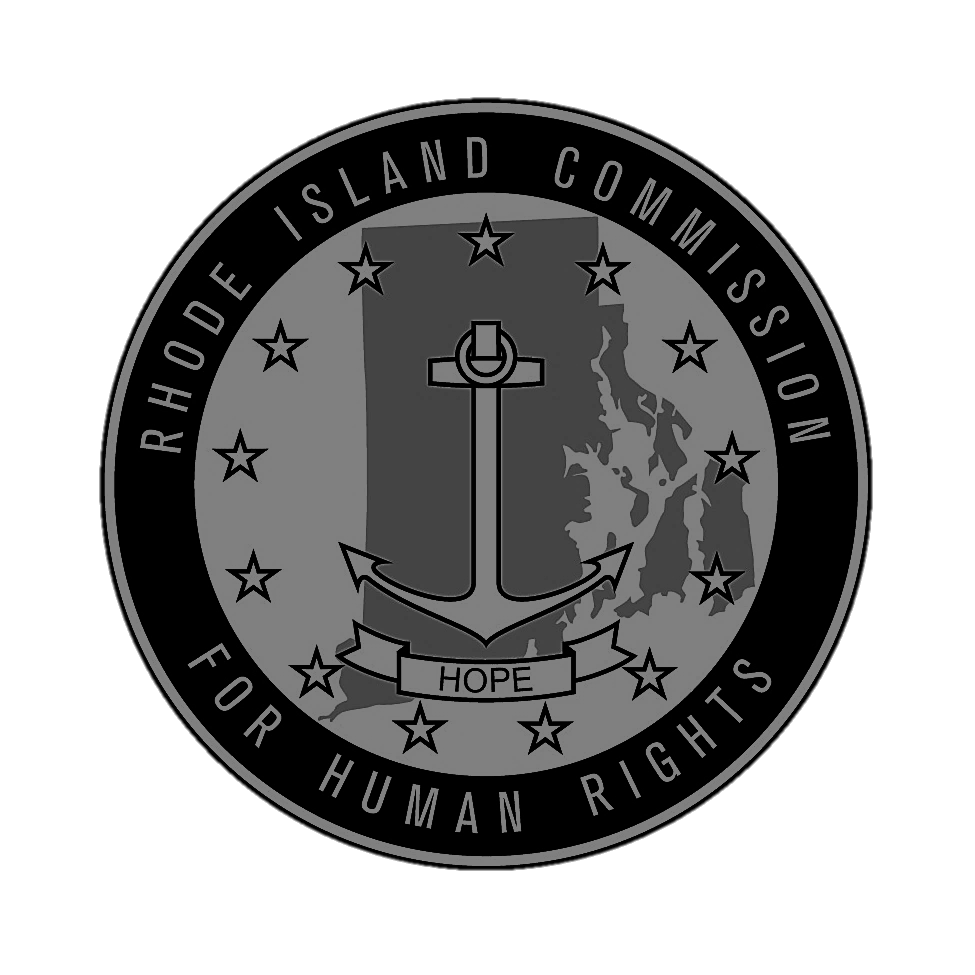 [Speaker Notes: RI has issue with its discriminatory advertising provision – it doesn’t cover statements (just adverts), so if landlord or agent says something discriminatory in person it may not be covered]
Reasonable Accommodations/Modification
Changes in policies or structure that allow individual with disability to gain equal access to housing
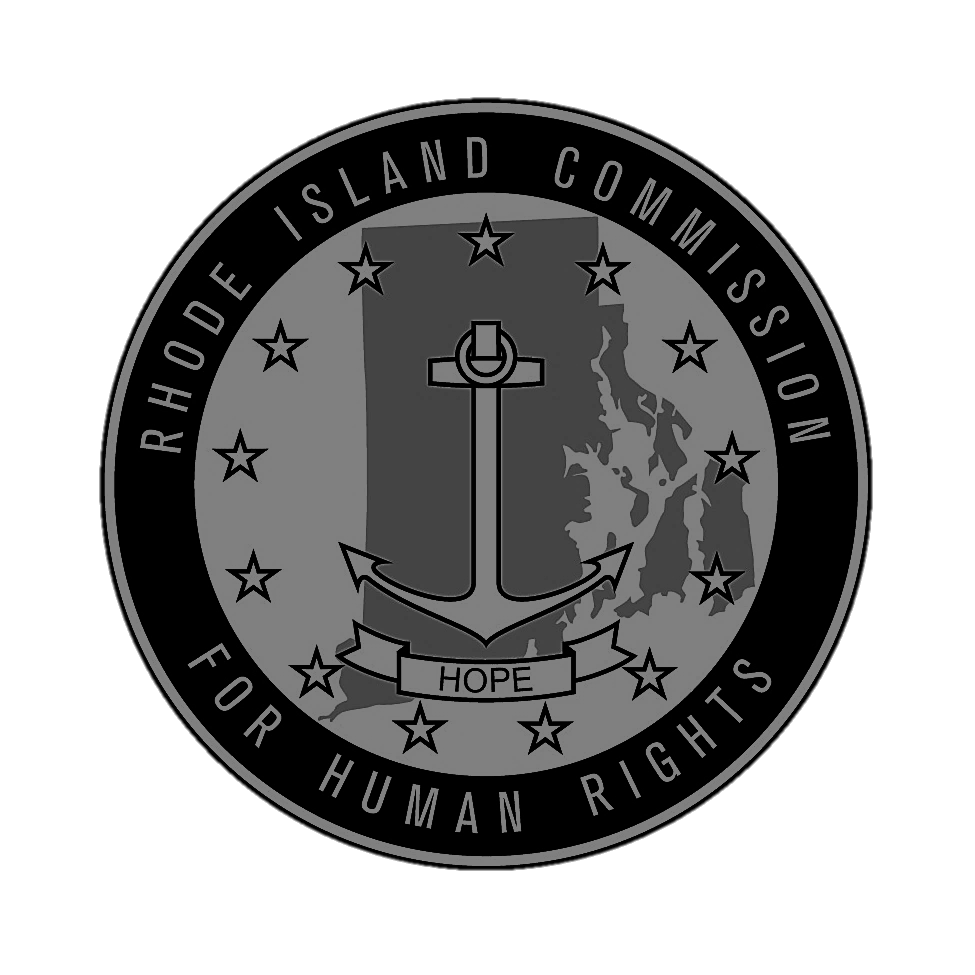 Reasonable Accommodation vs. Reasonable Modification
Reasonable 
Modification

Grab bars

Ramps

Lowering of counters*

Other structural changes*

= If landlord/owner cannot afford to modify the unit, tenant may offer to pay but must restore to original condition after moving out.
Reasonable Accommodation
Change in Policy
Exemptions to Policies
Assistive Animals
Other Misc. Accommodations
Parking spaces
Live-in Aide
Unit transfers
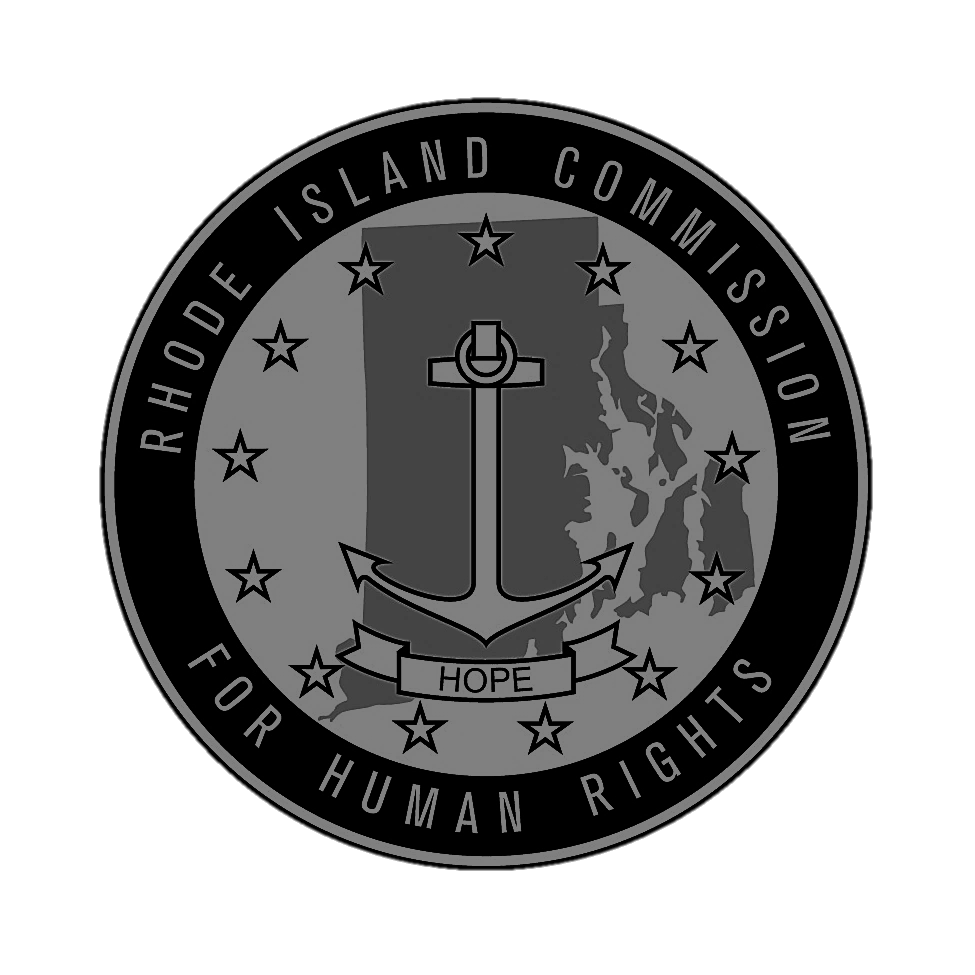 Assistive Animals
Animals as reasonable accommodation
Not considered pets
Some pet policies do not apply 
Insurance must accommodate
Service animals
Certified
Perform specific service (ex: Seeing Eye Dog)
Emotional Support Animals
Does not need to be certified
Note can be from psychologist, psychiatrist, LICSW, Doctor
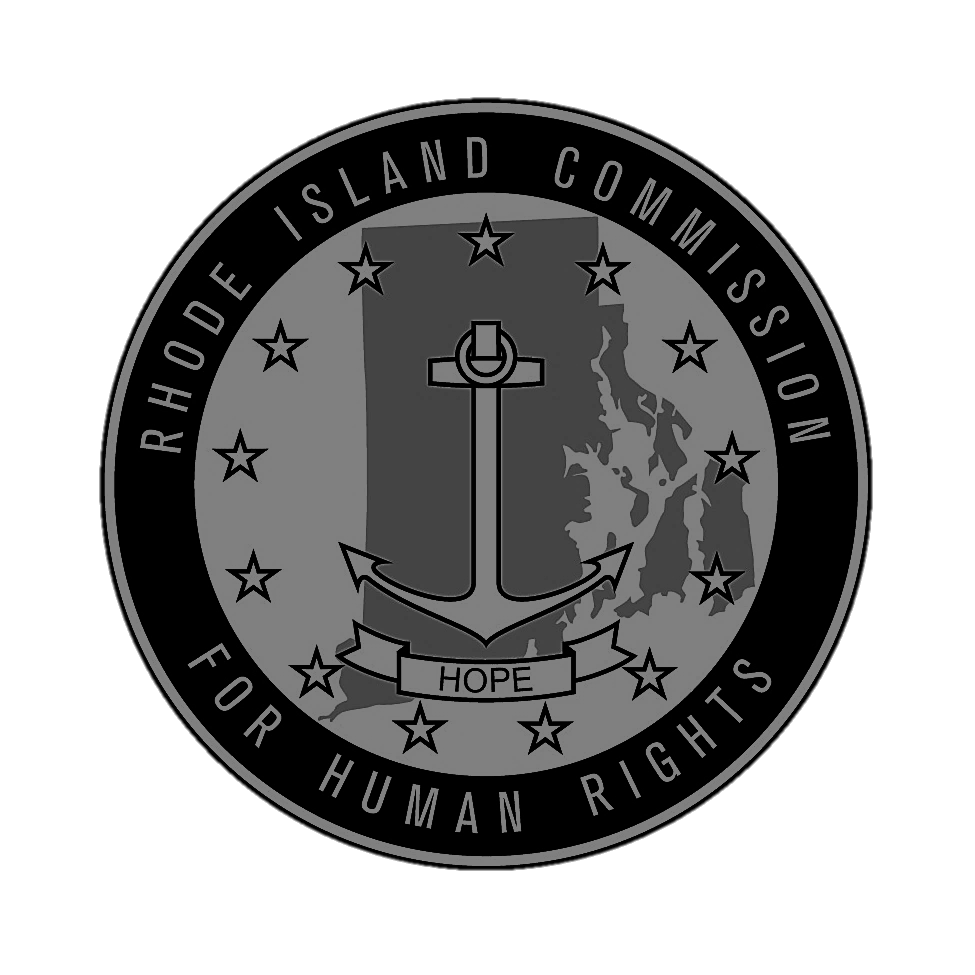 Common Defenses
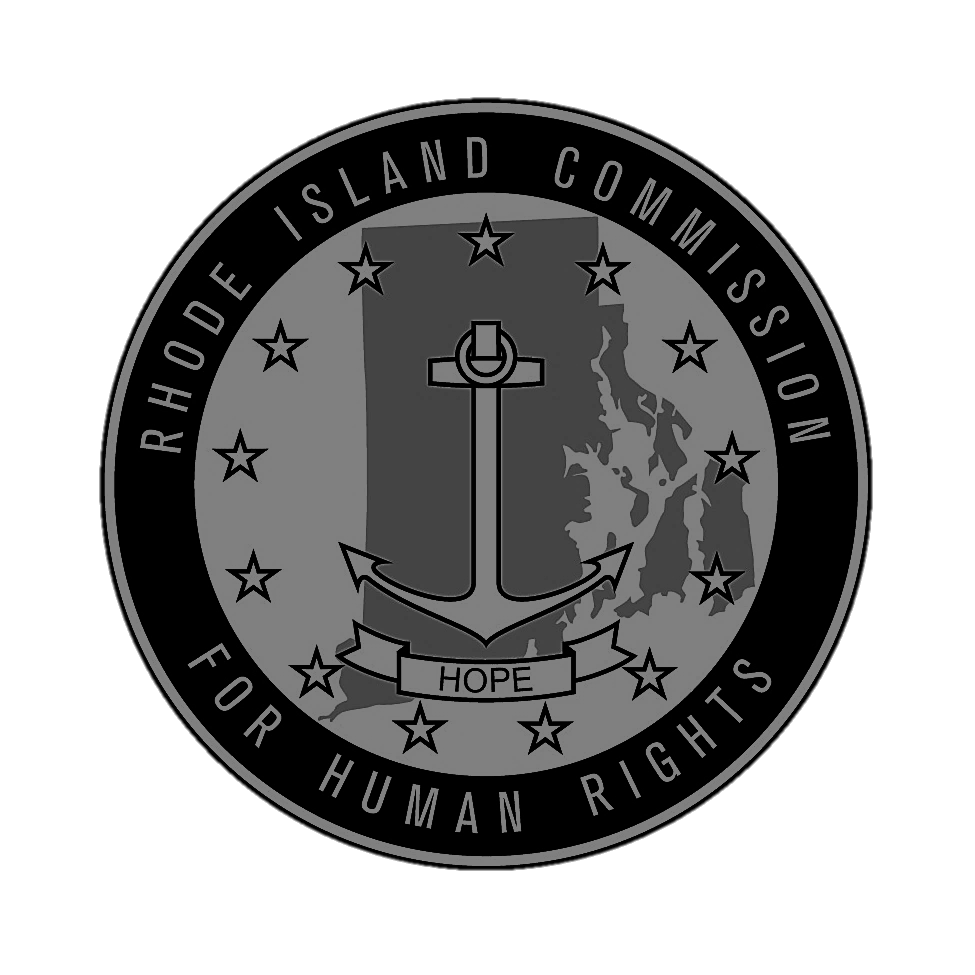 [Speaker Notes: Currently, allergies – we ask them to verify
Undue burden – guy asked condo to install elevator in his unit]
Familial Status
Families with Minor Children


Occupancy defense 
Number of people per bedroom


Different rules for children and adults
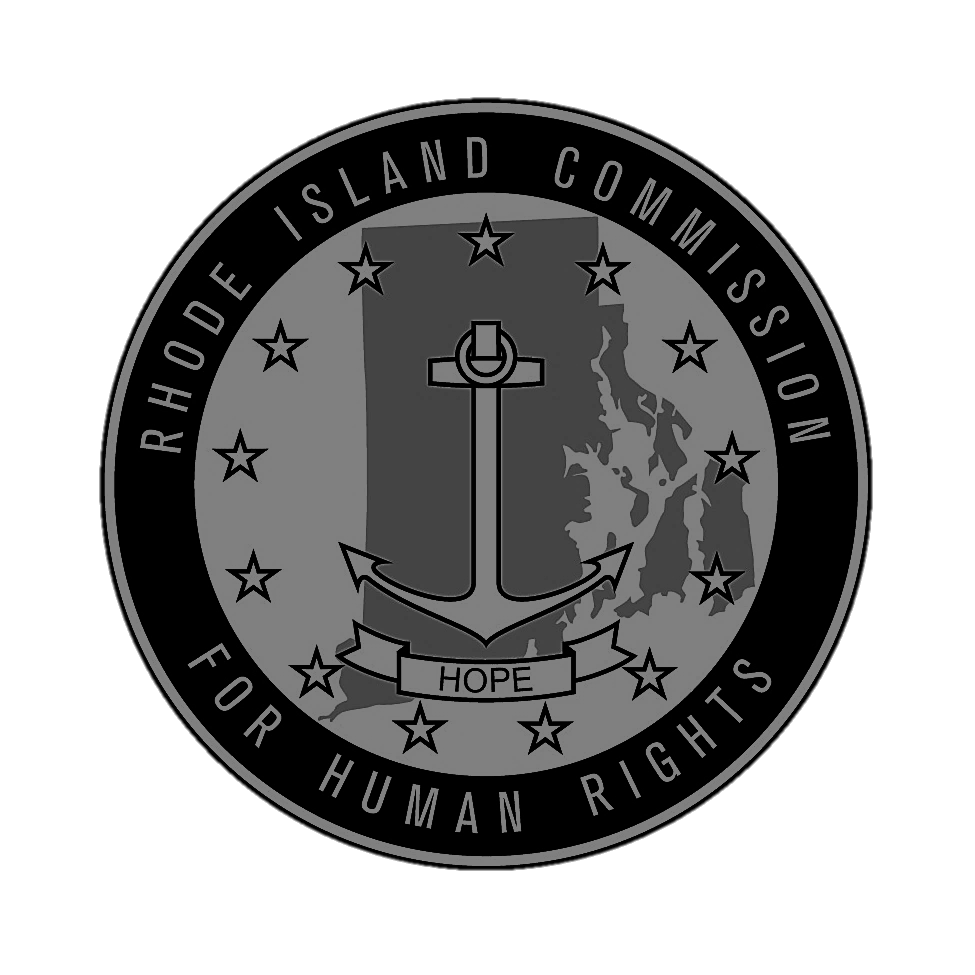 Prohibited Acts
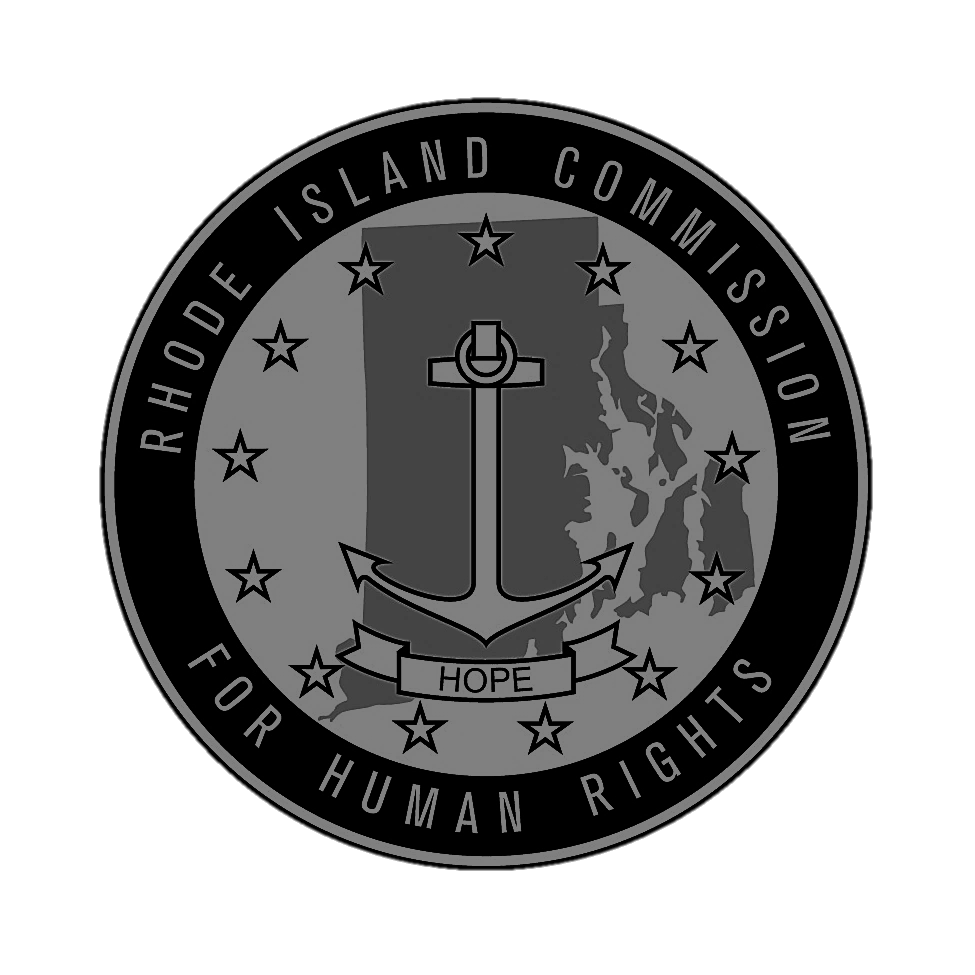 African American/Black
White
Asian
Biracial
Race/Color/National Origin
Chinese
Hispanic
Dominican
Middle Eastern
Native American
Light
Dark
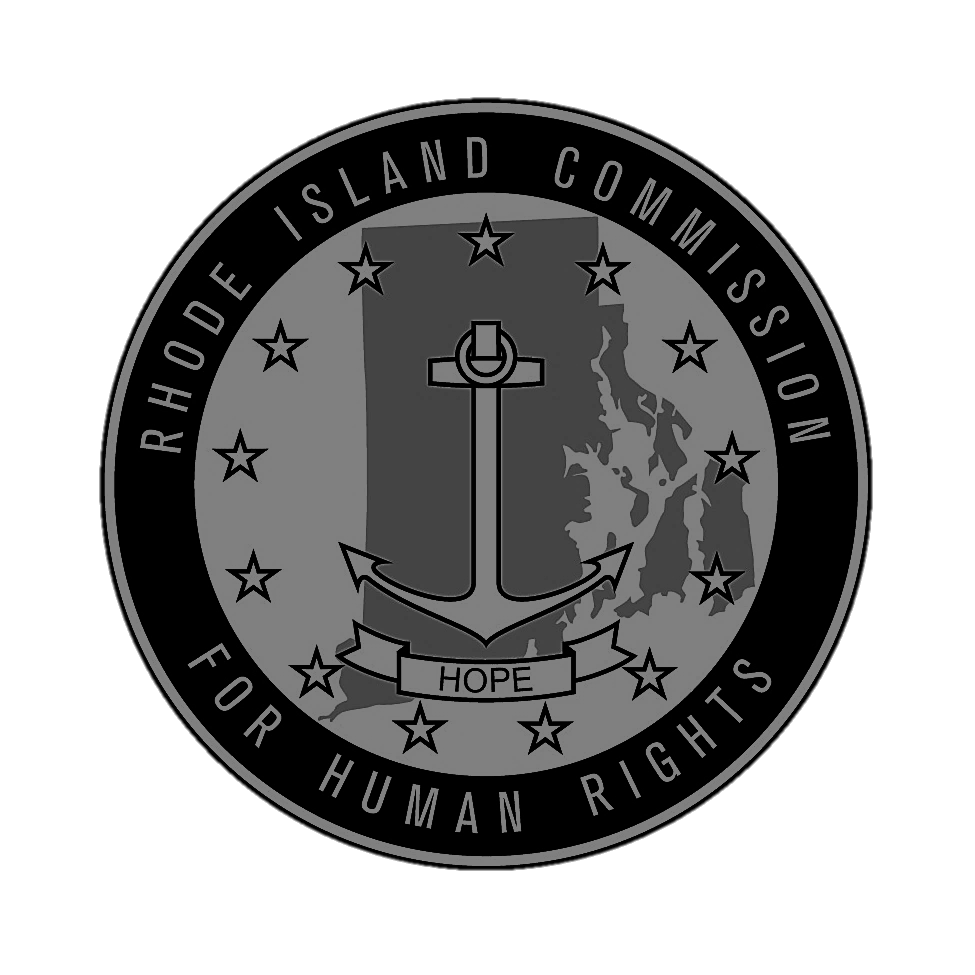 * These often overlap!
Steering
Restricting an individual’s housing choice
Either directing towards or away certain neighborhood based on race/color/national origin
Can be done via words or conduct
Showing houses/apartments only in certain neighborhoods
Saying “You may be more comfortable living in X neighborhood”
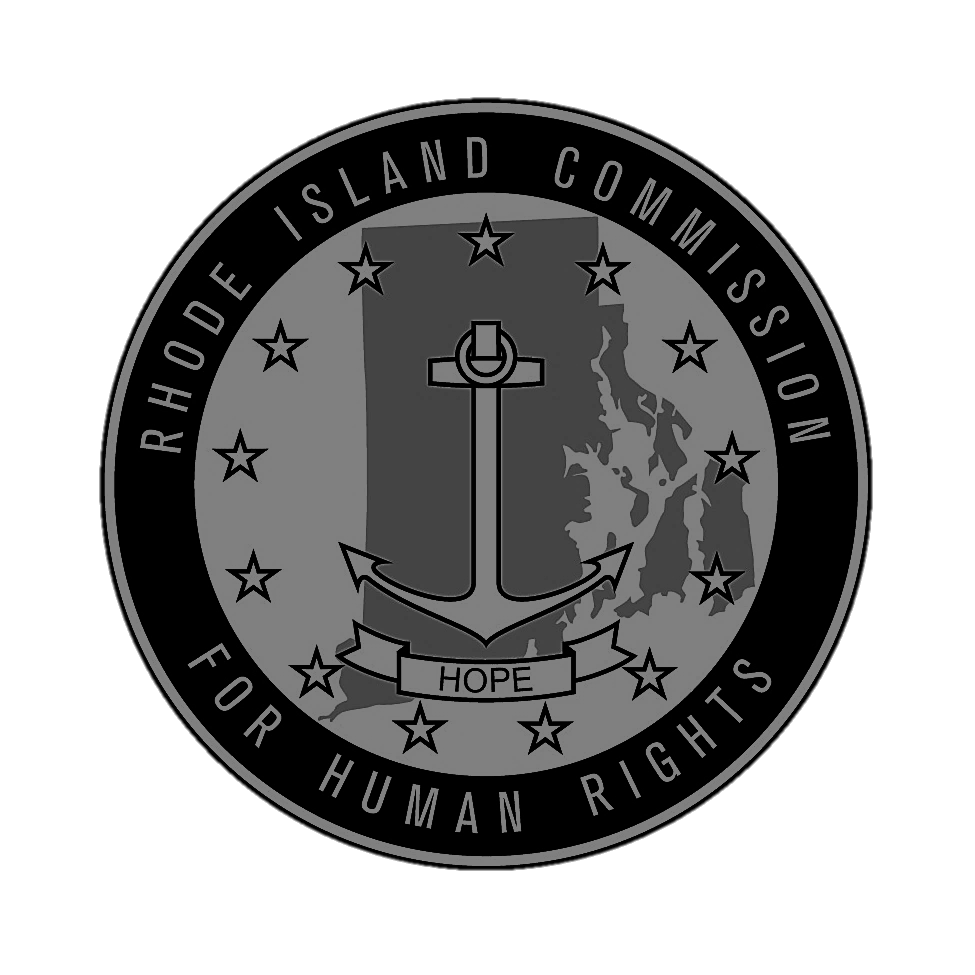 Sex Discrimination
Discrimination based on male, female or other genders/sexes
Also covers pregnancy and sexual harassment
Pregnancy may also involve familial status as well in limited circumstances
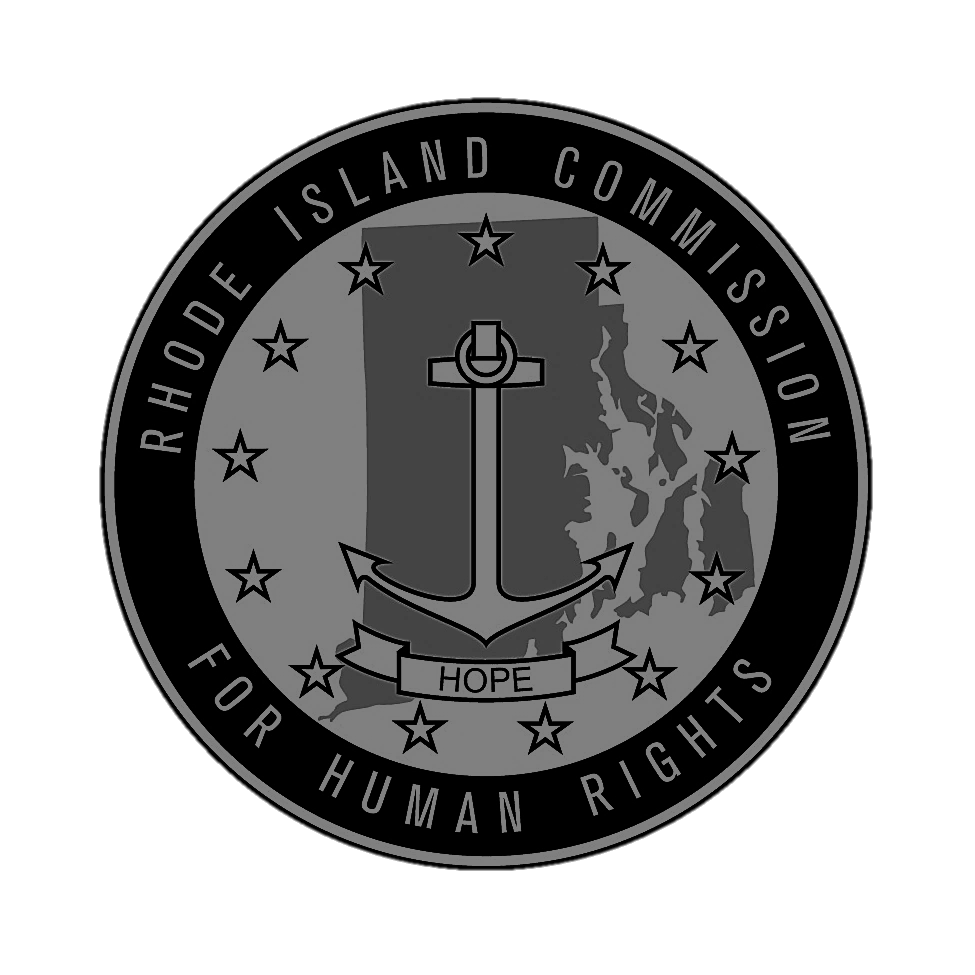 Sexual Orientation vs. Gender Identity or Expression
Sexual Orientation
Who you are attracted to
Straight, gay, bisexual, pansexual, asexual, etc.

Gender Identity or Expression
Actual or perceived gender
Gender-related self identity or self expression
Gender Stereotyping
Assigning societal “norms” to conform with sex assigned at birth
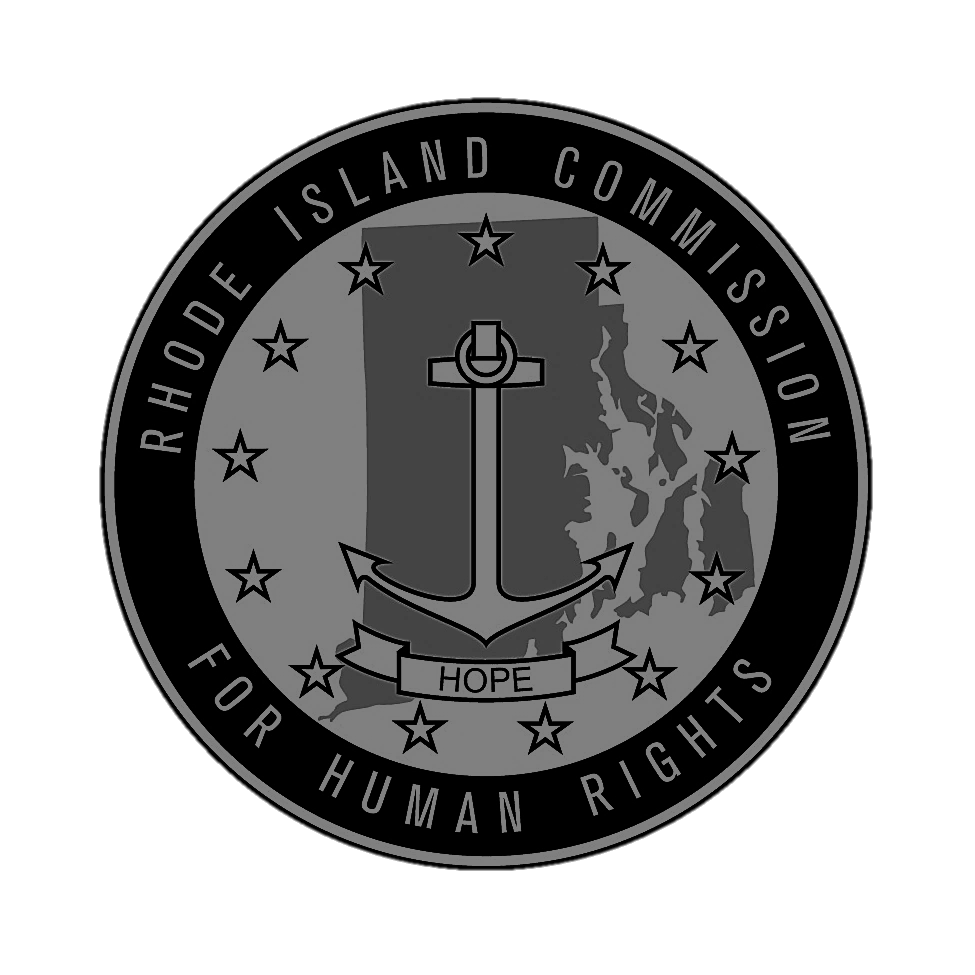 Military Status
Active or Retired Military

All discharge types covered except dishonorable discharge 

Prohibited Acts:
Refusing to take VA loan from buyer
Charging different rates of rent for military
Creating policies targeting military (Requiring orders to be submitted for rental)
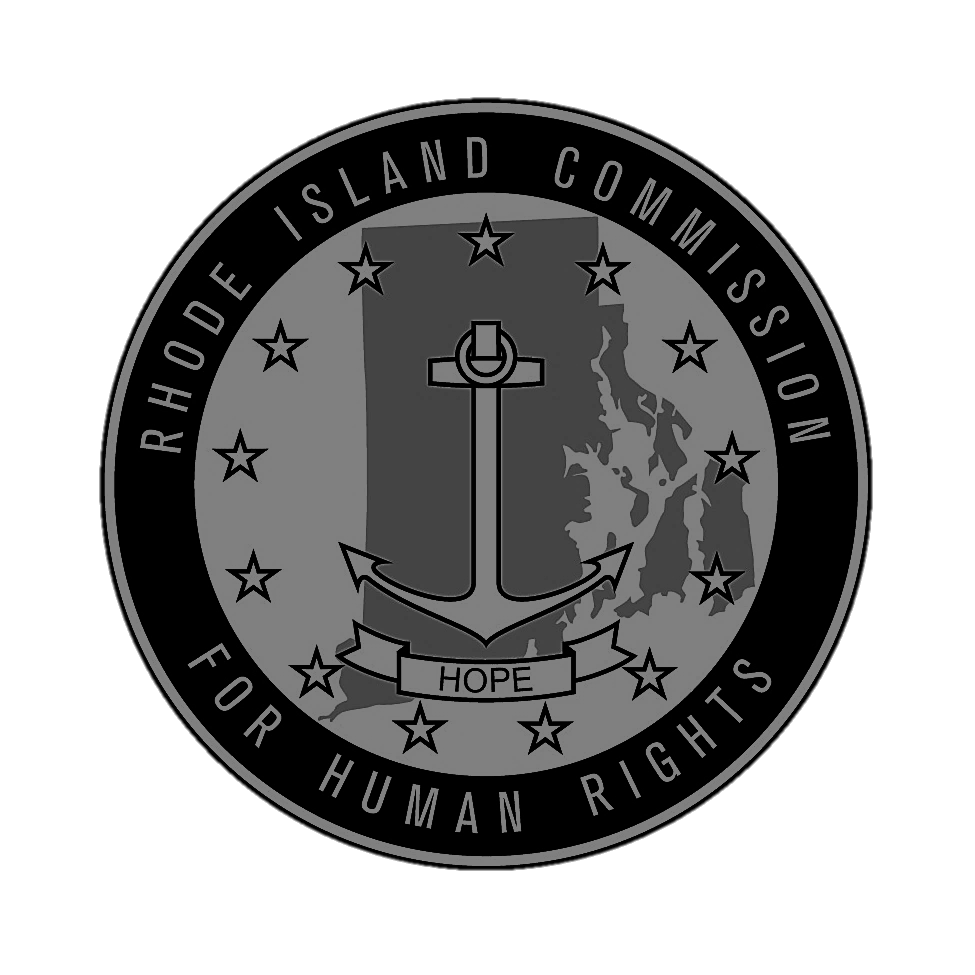 Harassment
Quid Pro Quo
Hostile Environment
Landlord/Owner can be liable for conduct of 
Neighbors
Property Managers
Third Parties (maintenance, landscapers, etc.)
Not limited to just sexual harassment
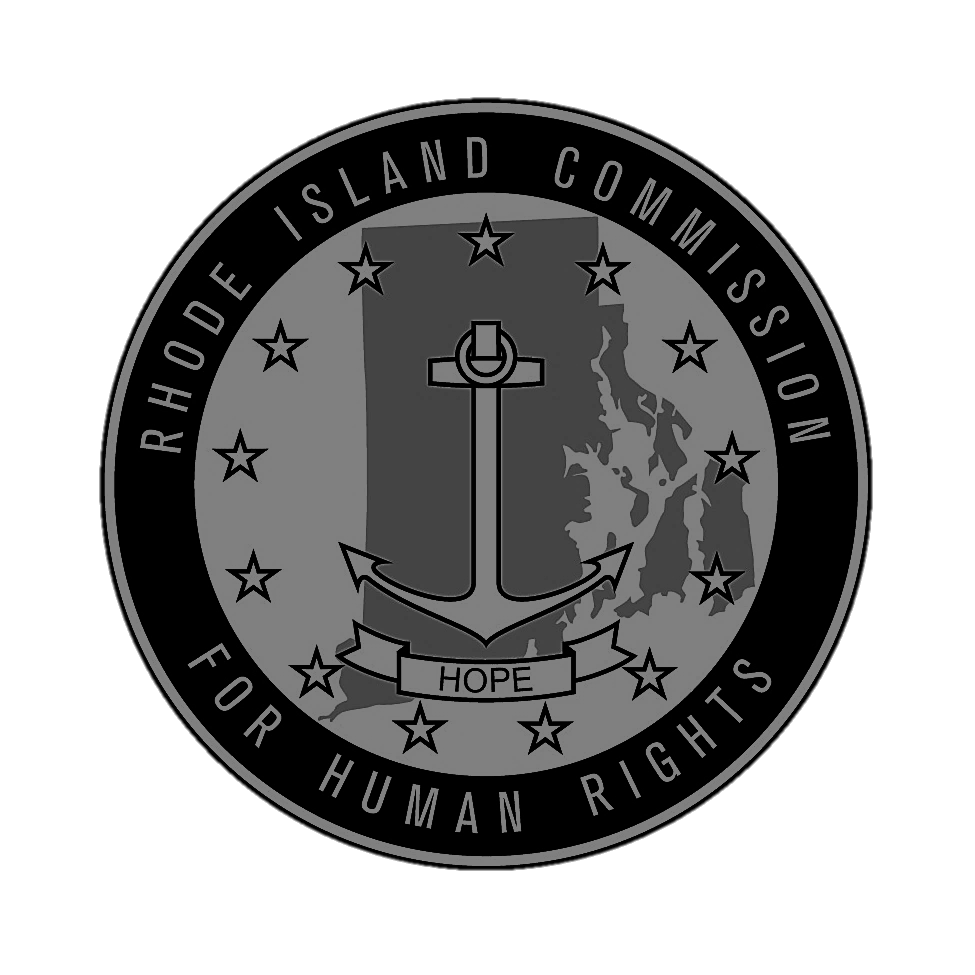 Retaliation
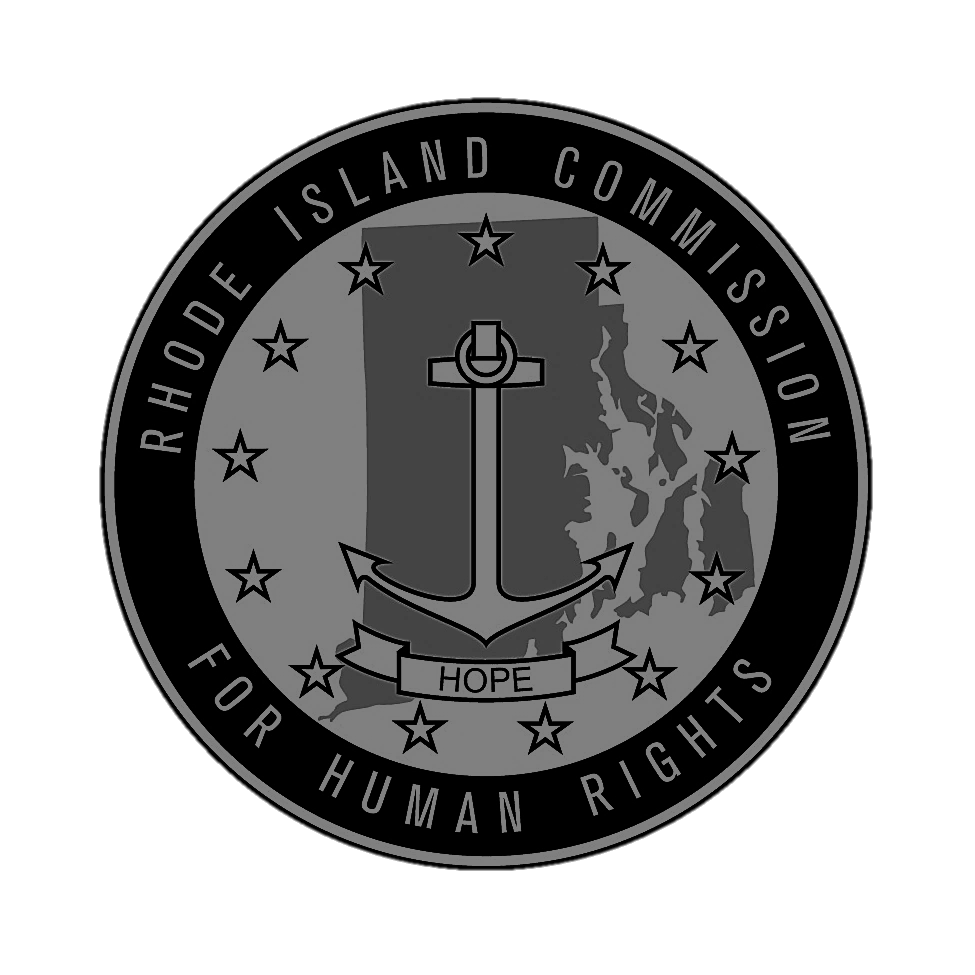 Questions?
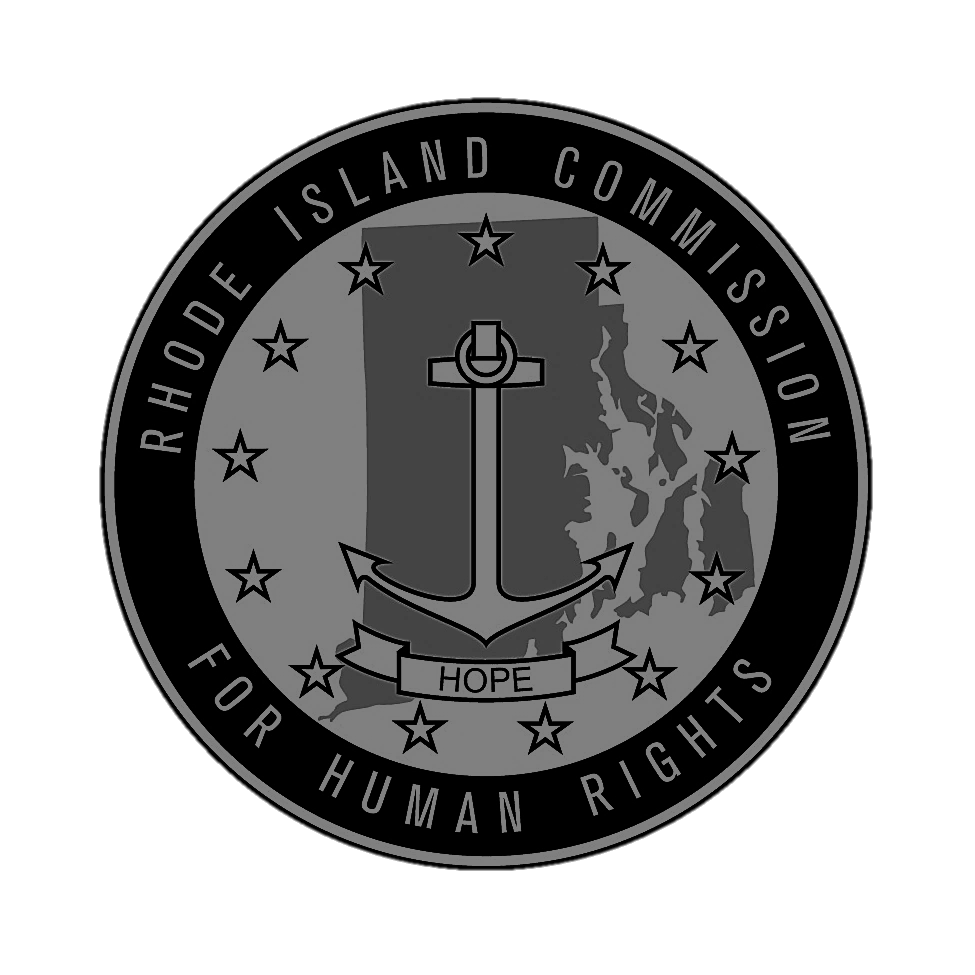 Contact Us!
Rhode Island Commission for Human Rights180 Westminster Street, 3rd FloorProvidence, RI 02903

Hours: Monday through Friday, 8:30 AM to 4:00 PM

   Tel: 401-222-2661    Voice Relay: 7-1-1 Fax: 401-222-2616

Website: www.richr.ri.gov
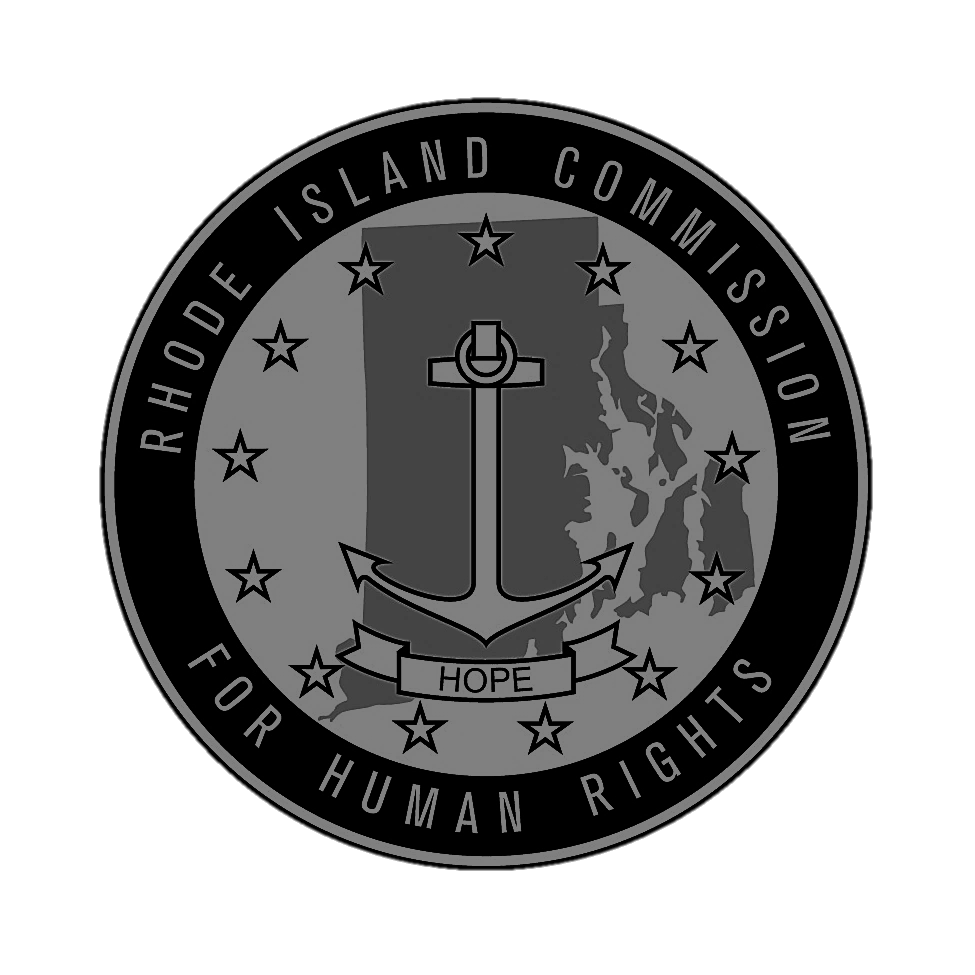